«Применение ИКТ технологий на уроках в основной школе»
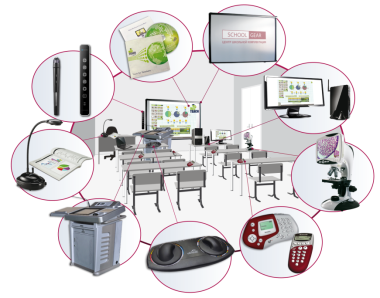 Валуйко Светлана Михайловна, заместитель директора,
учитель информатики  МОУ «Разуменская СОШ №2»
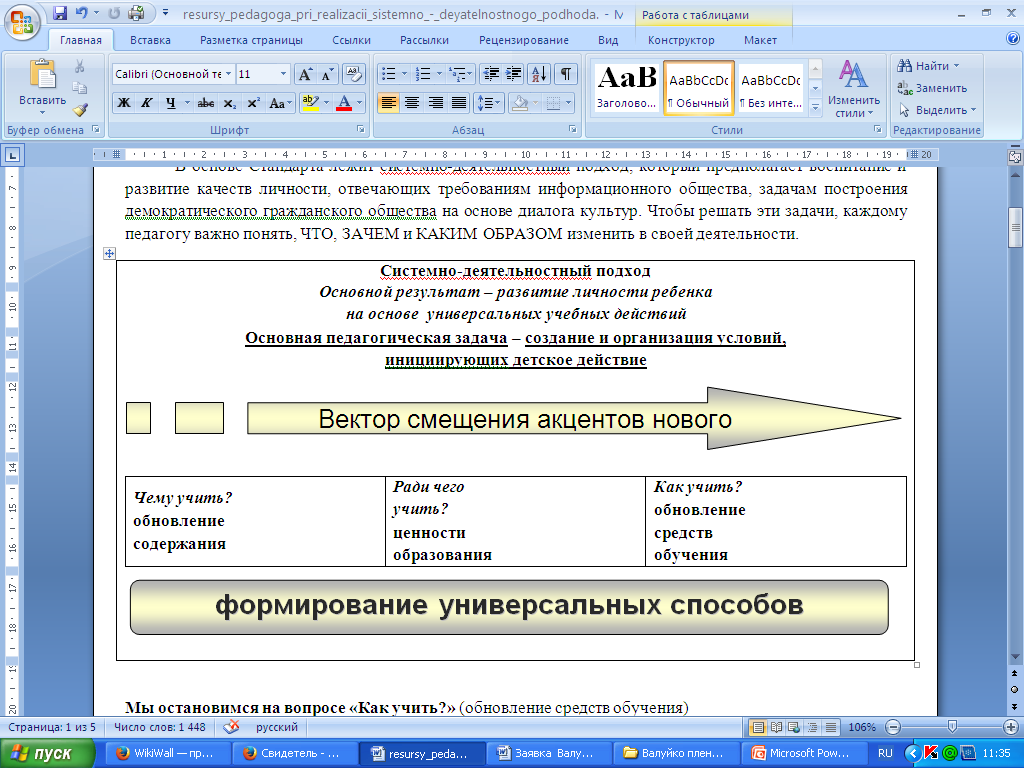 Использование ТСО позволяет:
обеспечить положительную мотивацию обучения;
 проводить уроки на высоком эстетическом и эмоциональном уровне (музыка, анимация);
 обеспечить высокую степень дифференциации обучения (почти индивидуализацию);
 повысить объем выполняемой на уроке работы в 1,5 – 2 раза;
 усовершенствовать контроль знаний;
 рационально организовать учебный процесс, повысить эффективность урока;
 формировать навыки подлинно исследовательской деятельности;
 обеспечить доступ к различным справочным системам, электронным библиотекам, другим информационным ресурсам.
Типы занятий
Групповая работа учащихся
При организации групповой работы могут использоваться дополнительные средства вовлечения учащихся в содержание обучения, появляется возможность одновременно строить личностные и деловые отношения между детьми разных возрастов, и как следствие формирование регулятивных, личностных, коммуникативных и познавательных универсальных учебных действий.
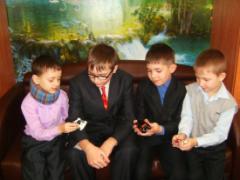 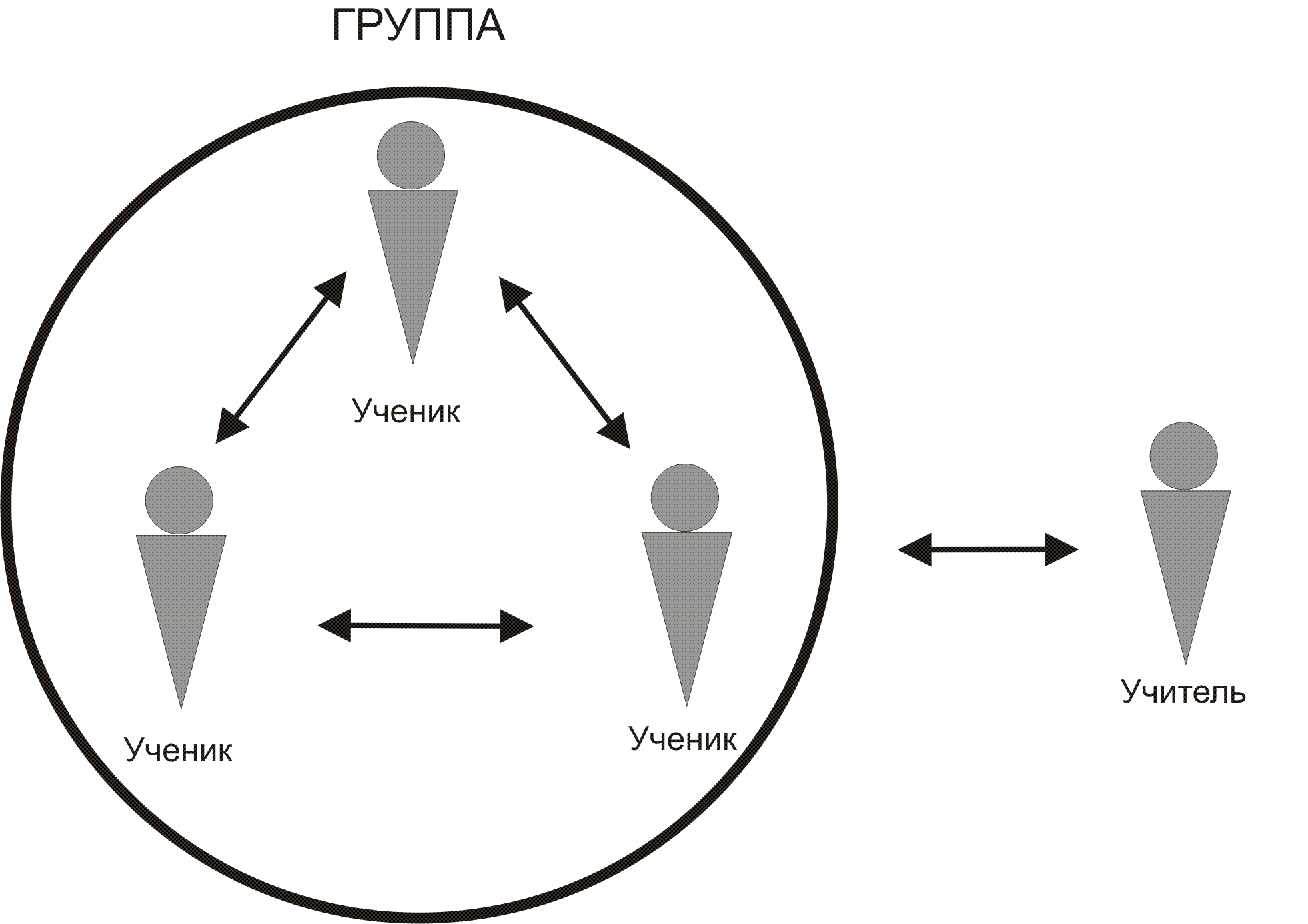 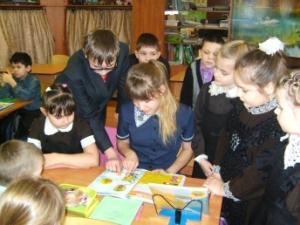 Использование материально-технического и информационного оснащения
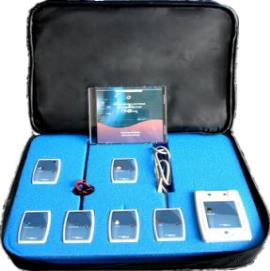 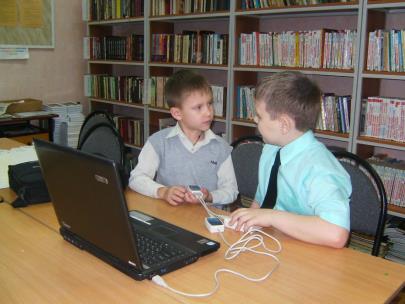 Модульная система экспериментов ProLog
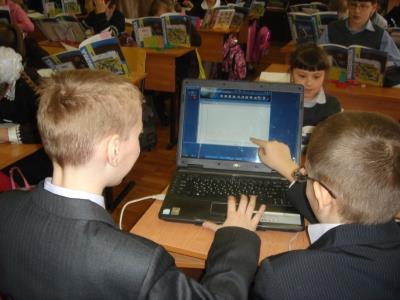 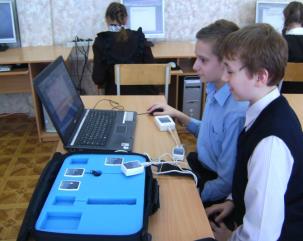 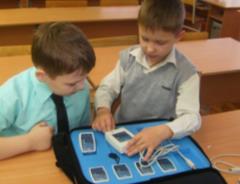 Комплекты учебного электронного оборудования
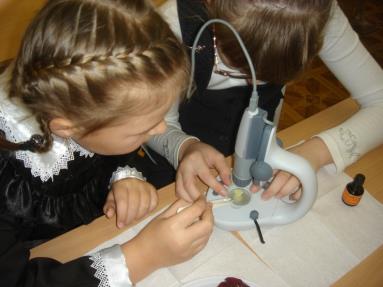 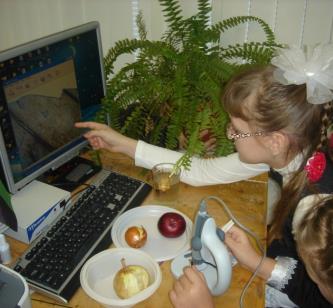 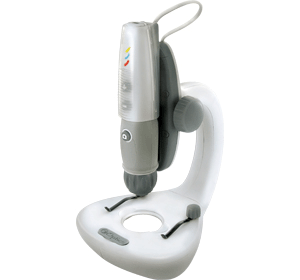 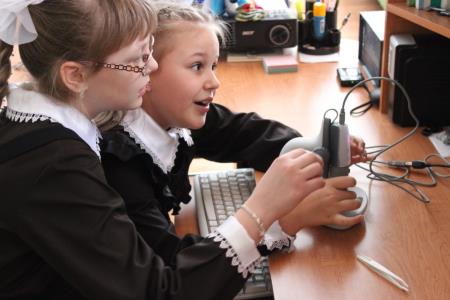 Портативный цифровой микроскоп «Эксперт»
Комплекты учебного электронного оборудования: интерактивные доски
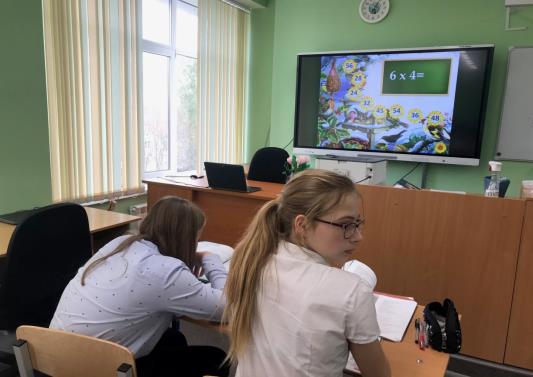 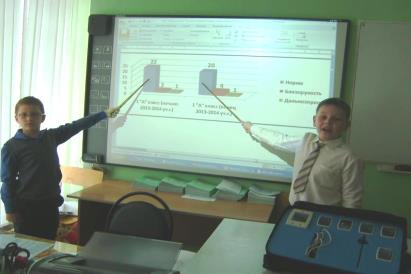 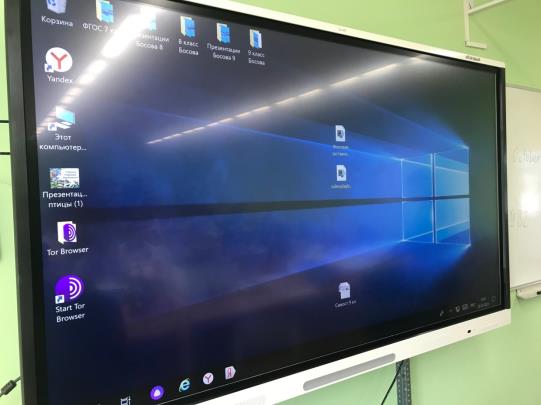 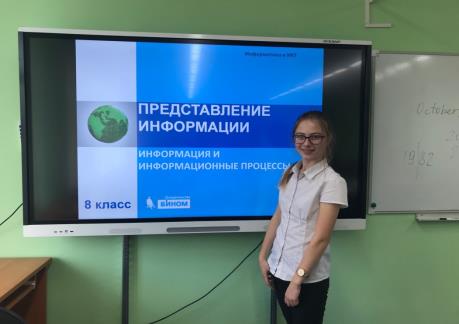 Комплекты учебного электронного оборудования: 3D принтер
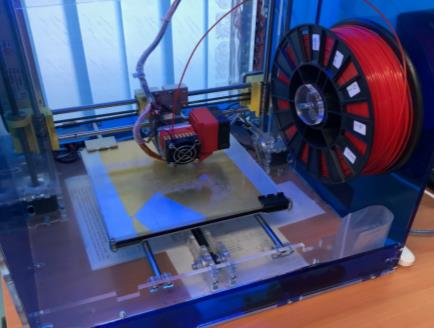 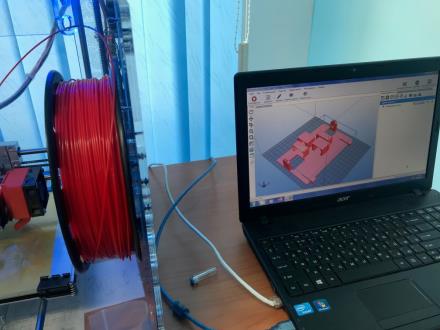 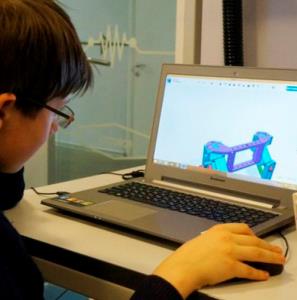 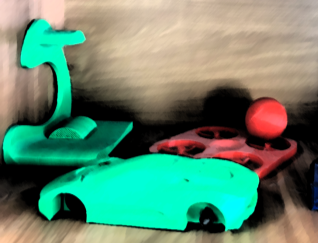 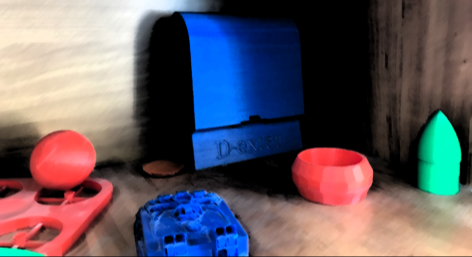 Создание 3D-моделей
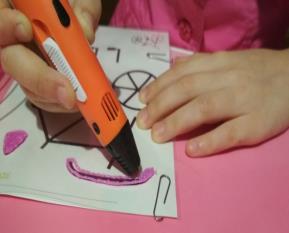 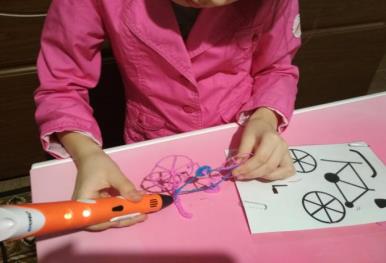 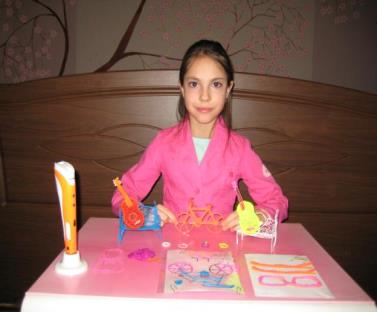 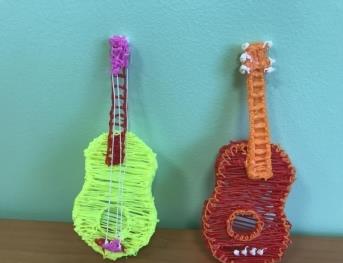 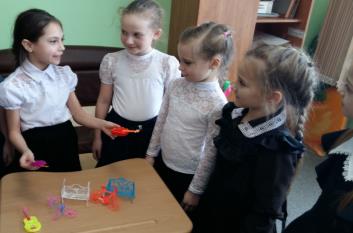 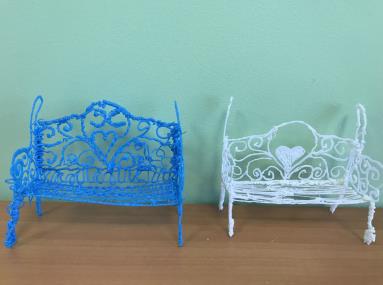 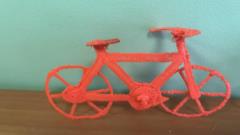 Ожидаемые результаты:
ПРИМЕНЕНИЕ ИКТ ТЕХНОЛОГИЙ В ПРЕПОДАВАНИИ 
В НАЧАЛЬНОЙ ШКОЛЕ
Смолянская Наталья Викторовна, 
Учитель начальных классов
МОУ «Разуменская СОШ №2 
Белгородского района Белгородской области»
«Кто владеет информацией – тот владеет миром…»
У. Черчилль
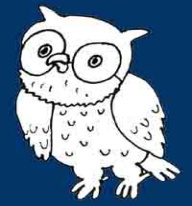 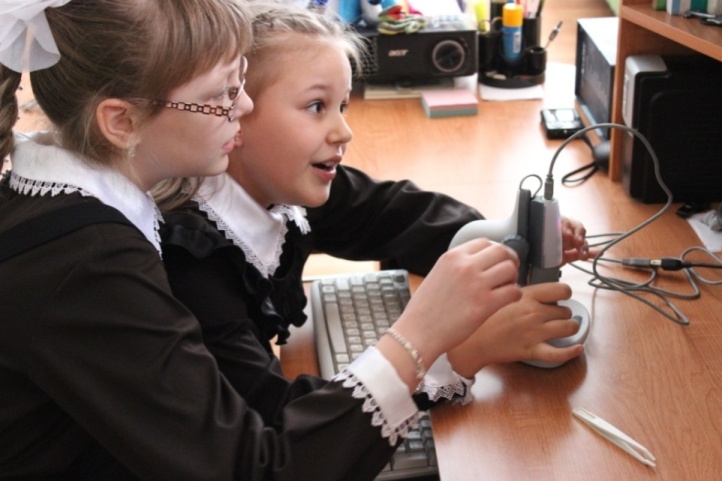 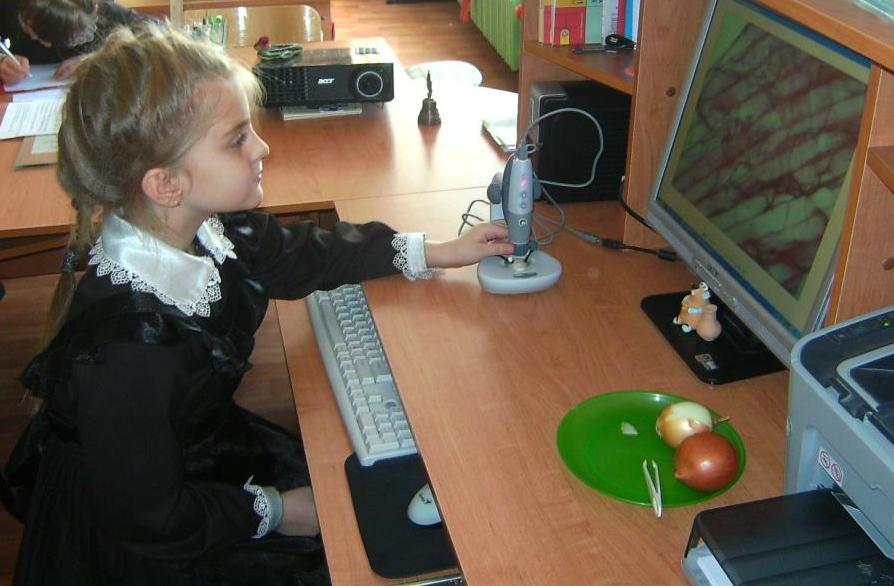 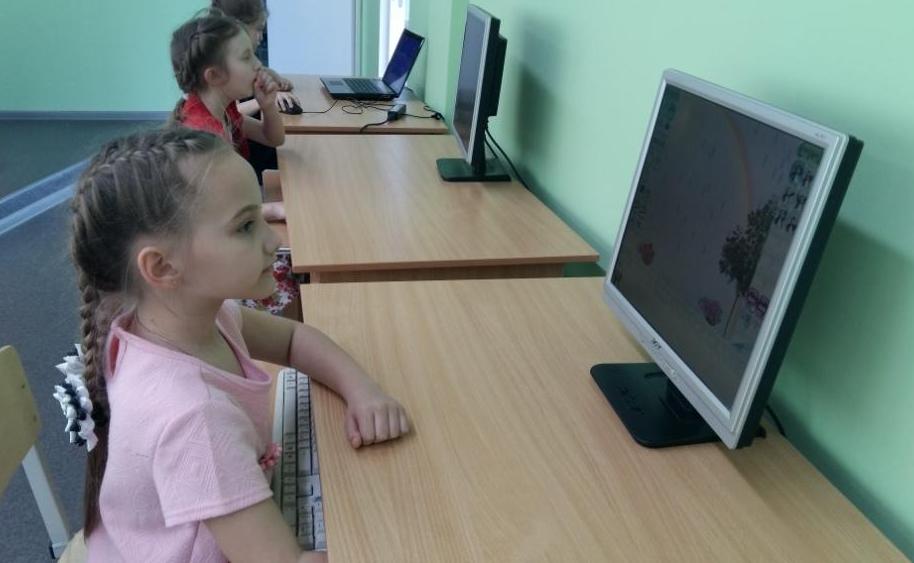 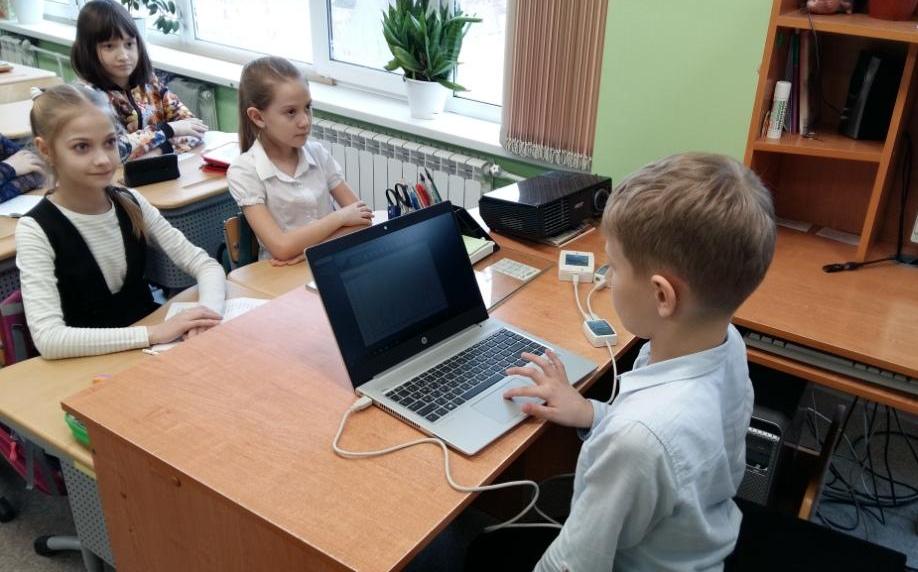 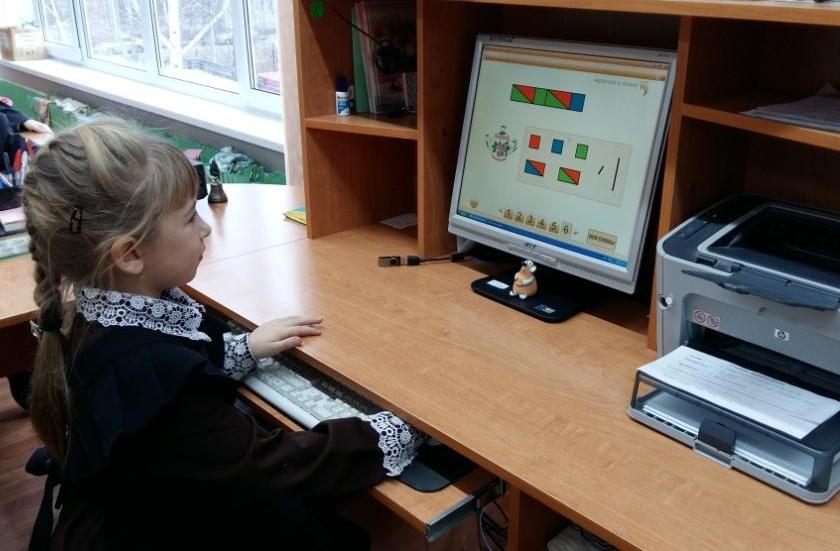 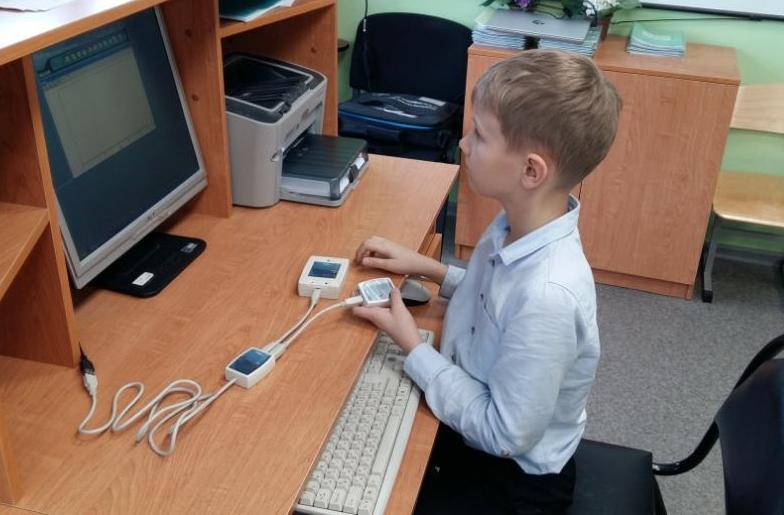 ИКТ способствует более качественному преподаванию учебных предметов
Урок с мультимедийной поддержкой
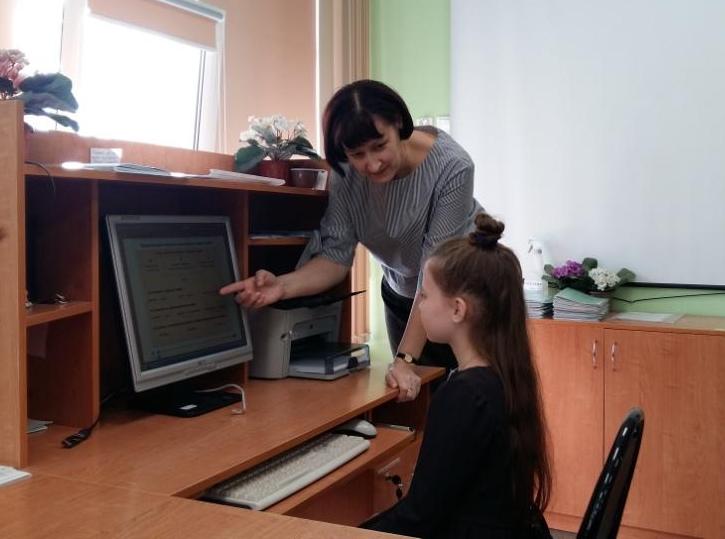 В кабинете стоит 
1 компьютер
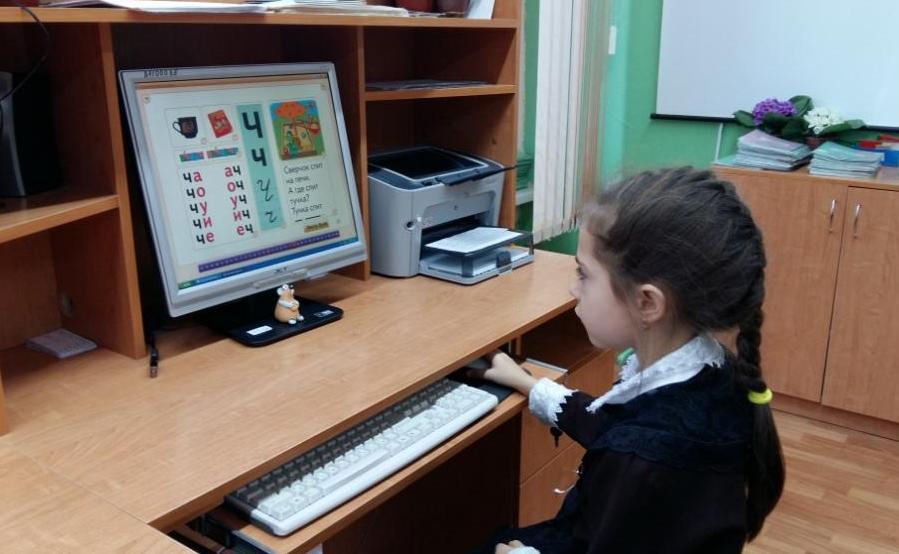 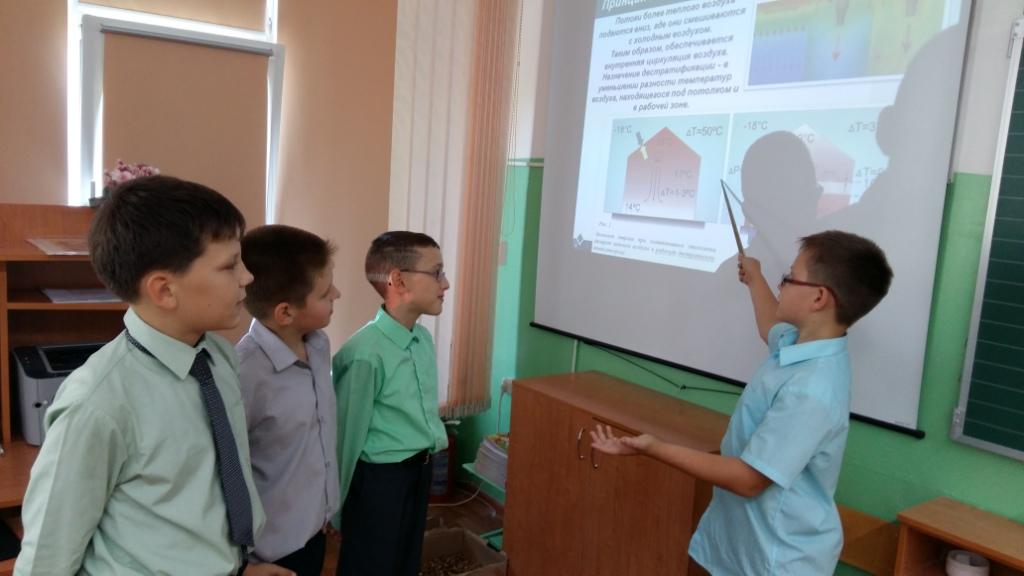 Урок с компьютерной поддержкой
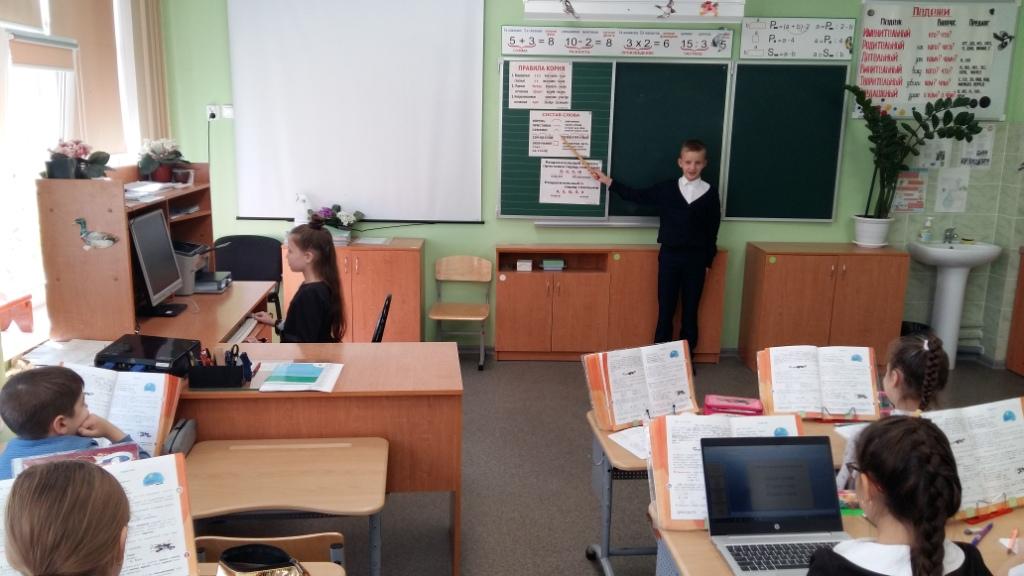 В кабинете стоит 
несколько компьютеров / ноутбуков
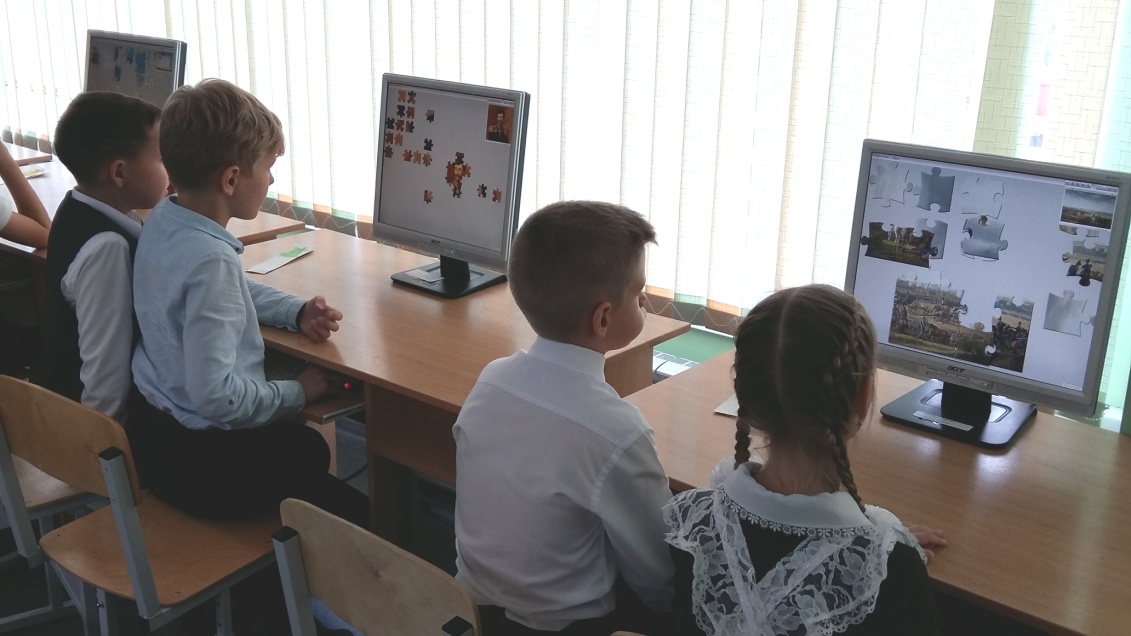 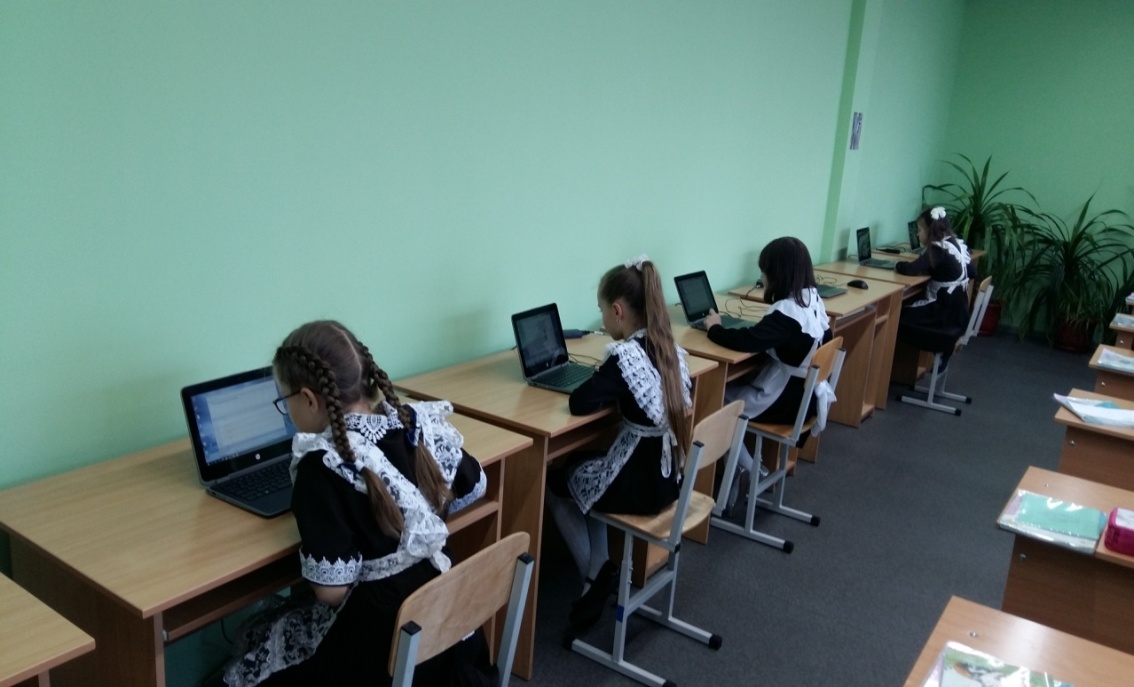 Бинарный или интегрированный урок
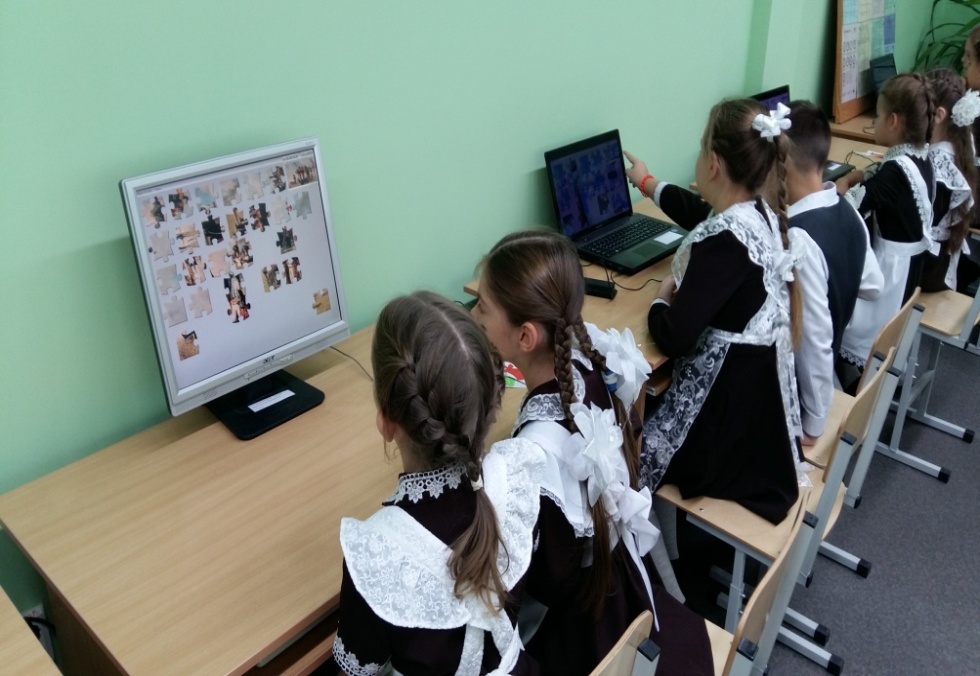 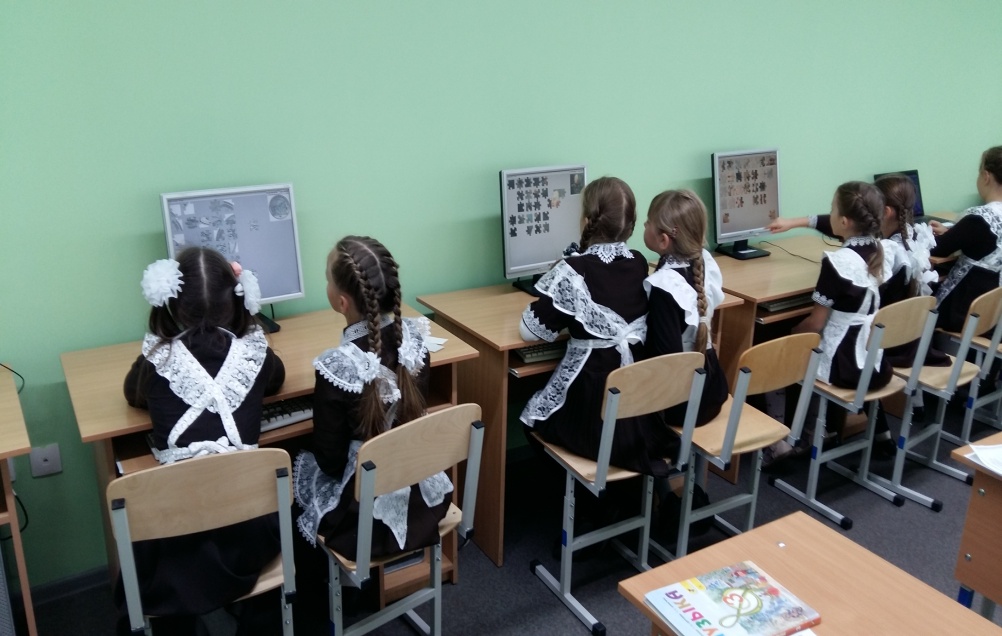 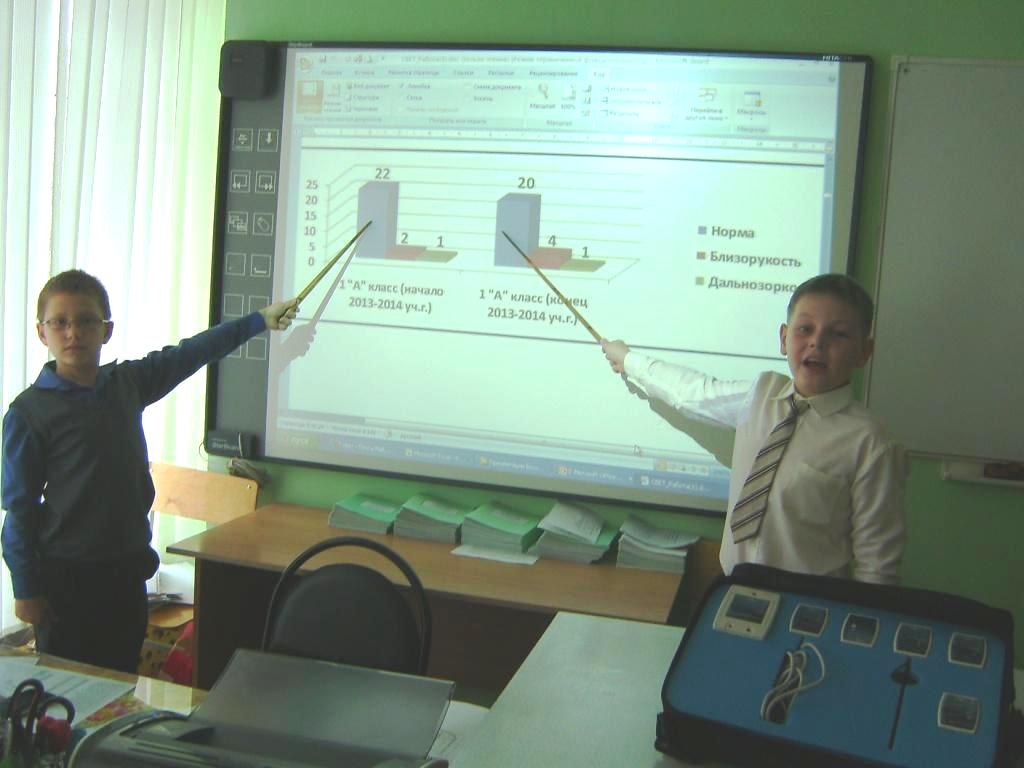 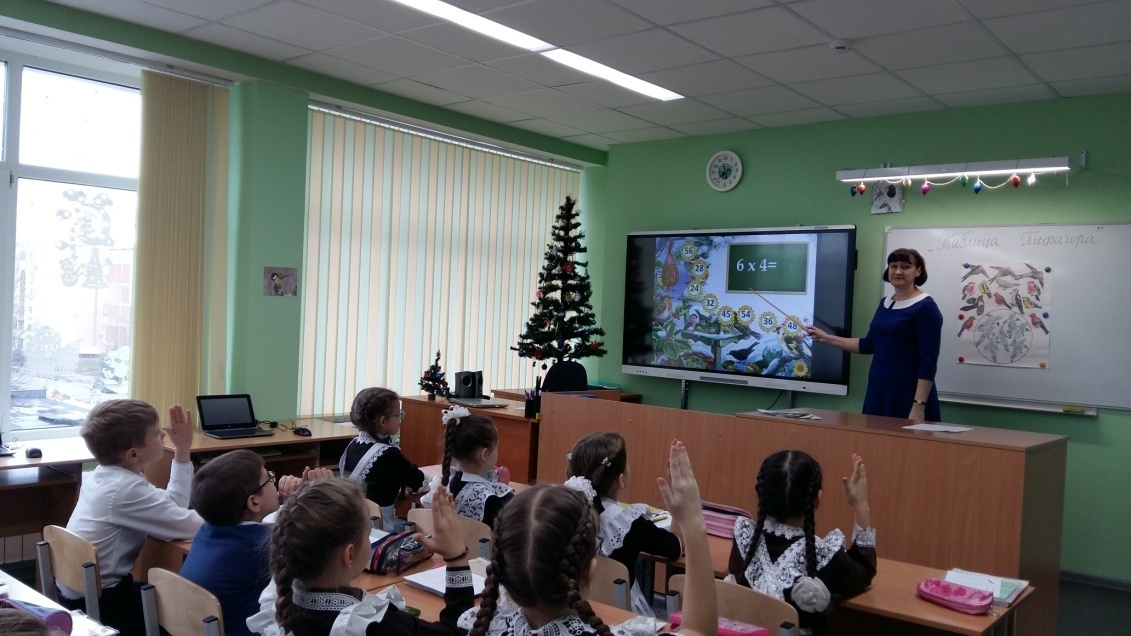 Работа с электронными книгами
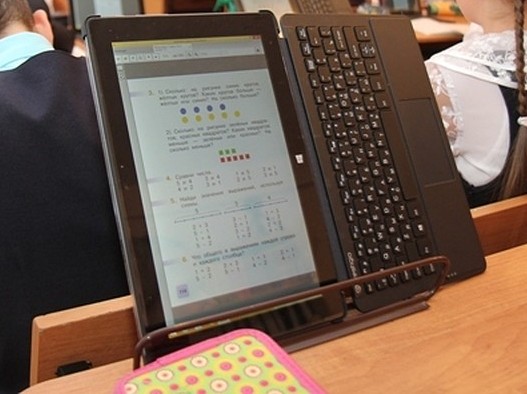 Такой вид работы используется дистанционно (если младший школьник отсутствует на занятиях).
Учащиеся с доминирующими способностями могут выполнять разнообразные упражнения «на смекалку»
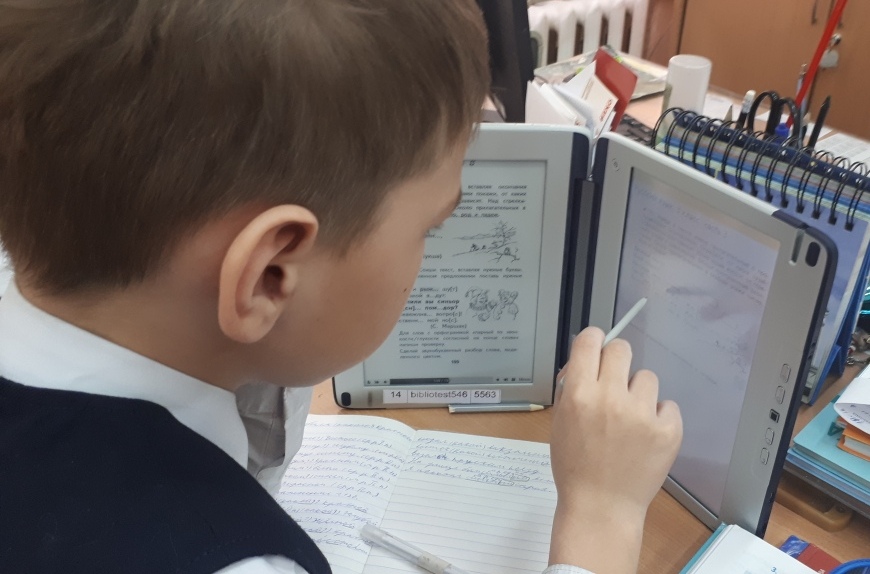 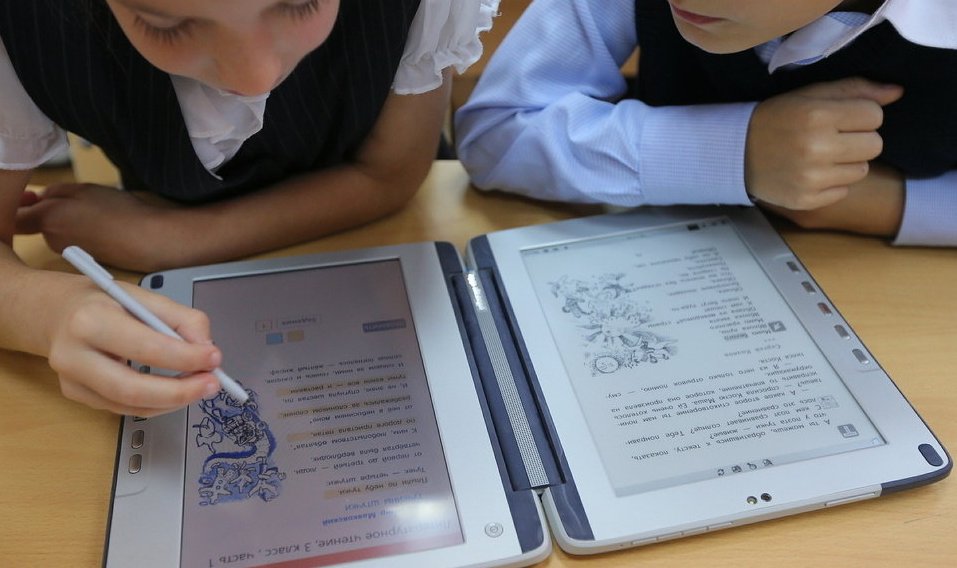 Адреса ФЦИОР в сети Интернет:
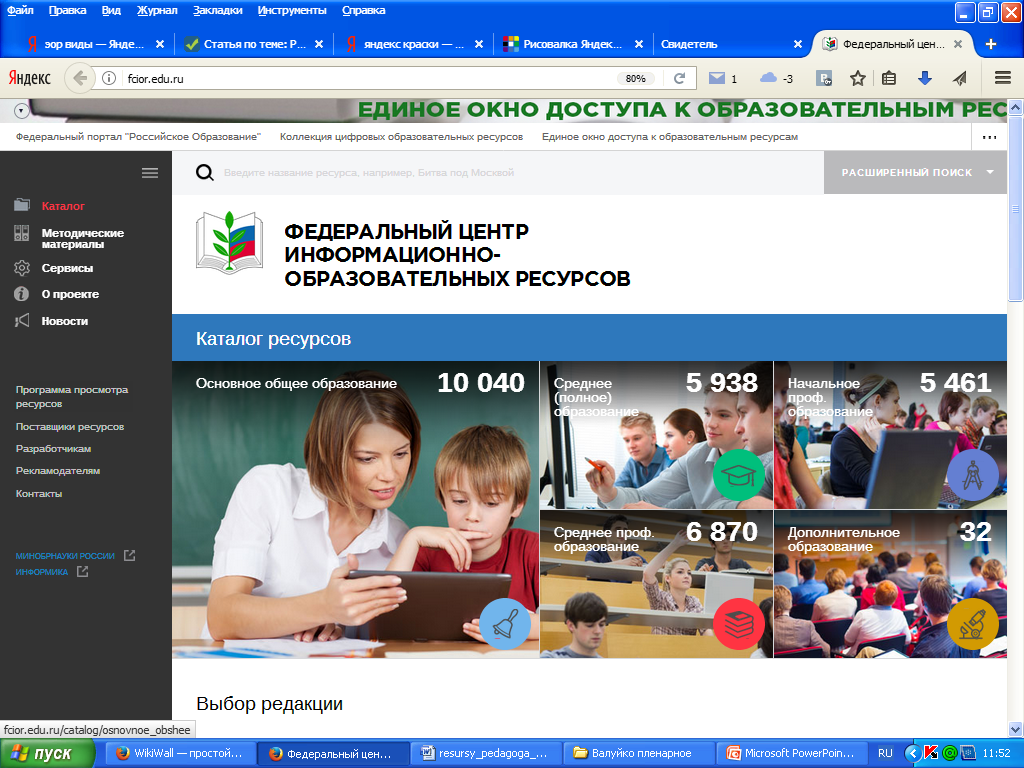 http://fcior.edu.ru 
http://eor.edu.ru
http://interneturok.ru
Портал РЭШ 
https://resh.edu.ru/
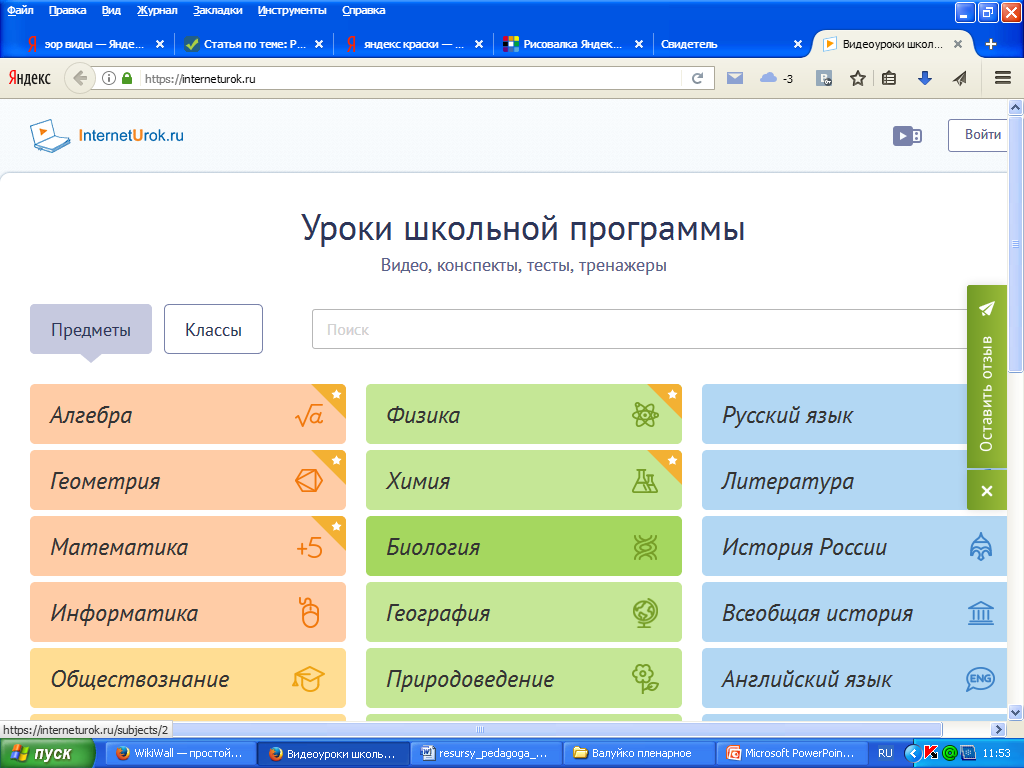 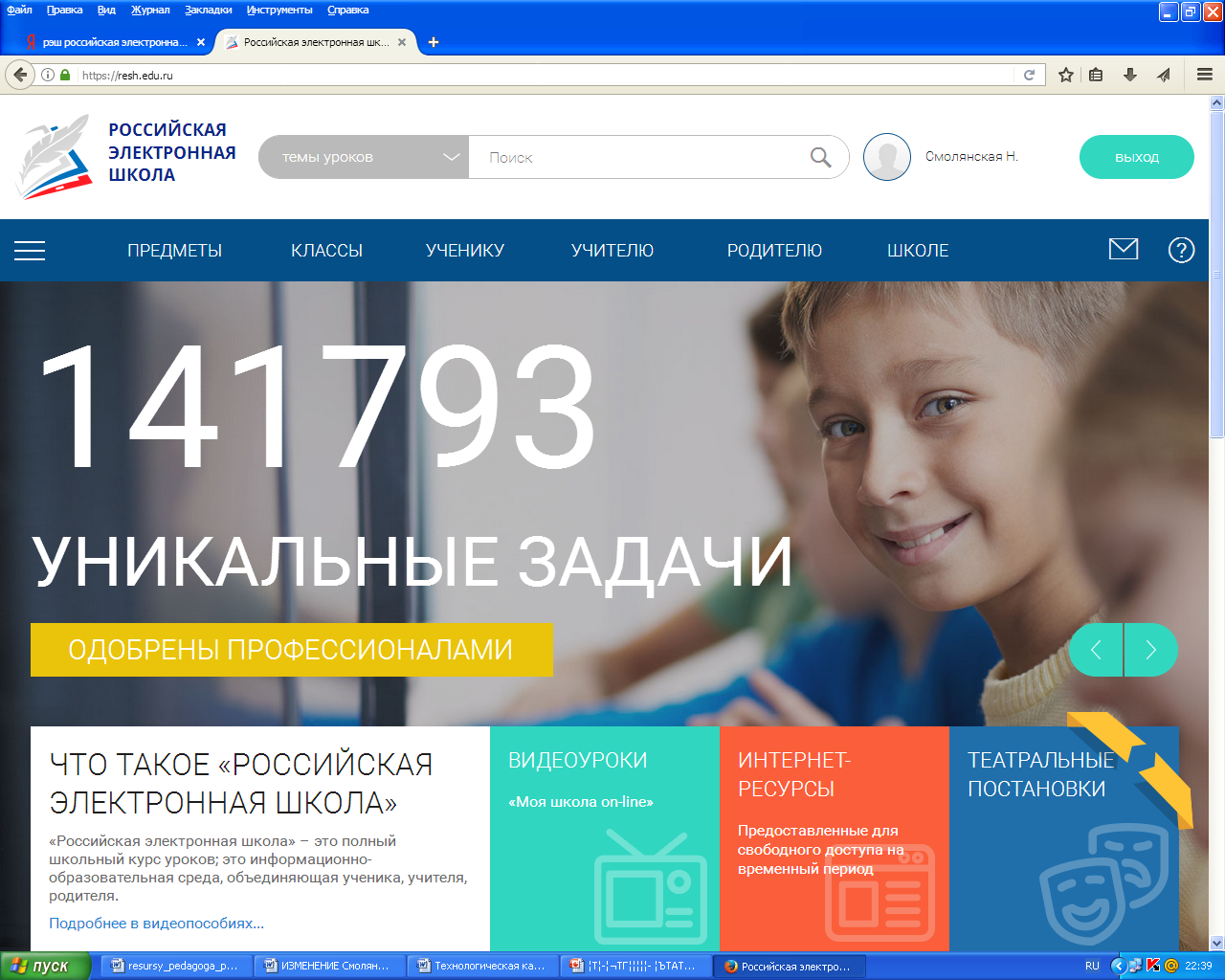 Информатизация системы образования
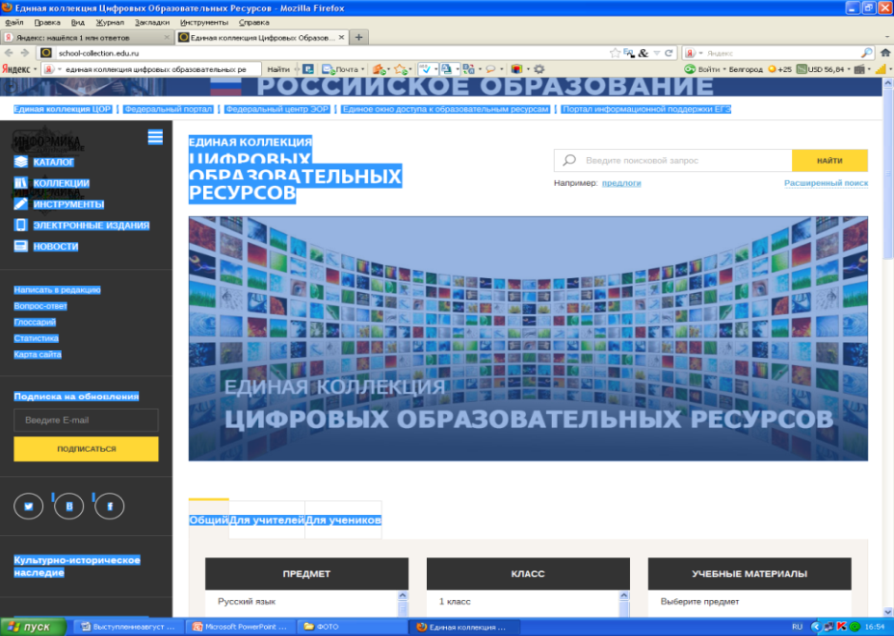 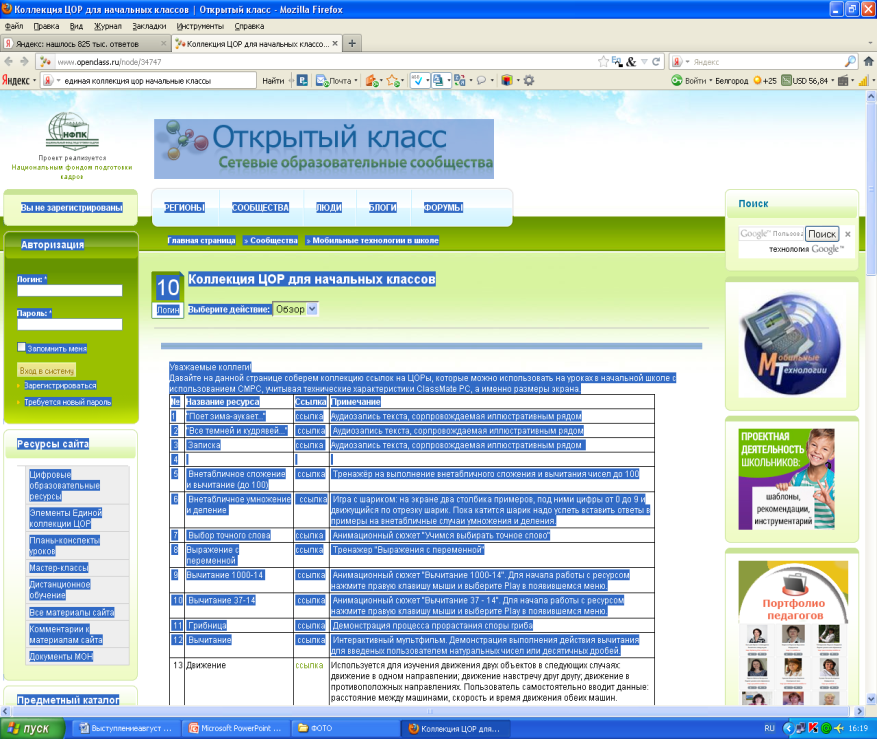 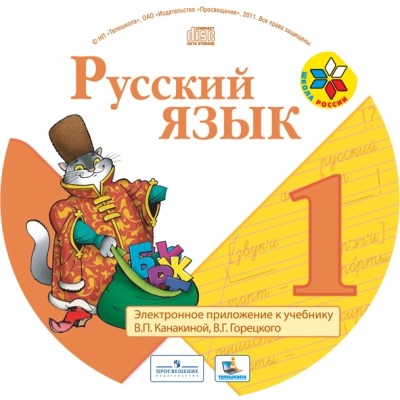 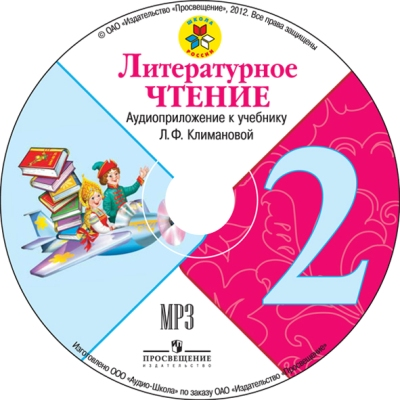 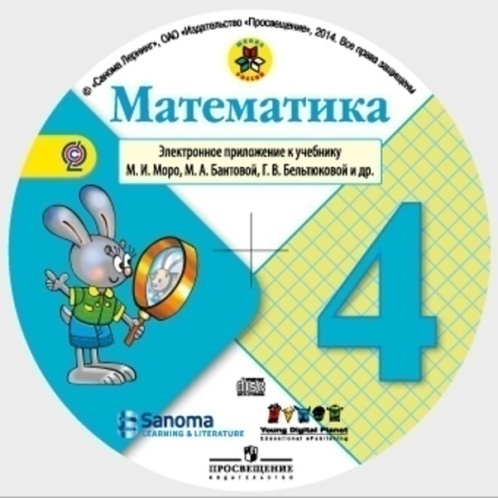 Унификация ресурсов
Сервисы WEB 2.0 в работе учителя
Сервисы для хранения документов и создания презентаций 
Сервисы и программы для создания опросов и тестов 
Сервисы для создания дидактических игр 
Сервисы для хранения закладок 
Сервисы для хранения видео 
Сервисы для фотографий и слайдшоу 
Сервисы для работы с графическими объектами
Сервисы для создания сайтов и блогов 
Сервисы для создания и хранения цифровых книг, комиксов 
Сервисы для создания открыток и/или рисования
Сервисы для хранения аудиофайлов
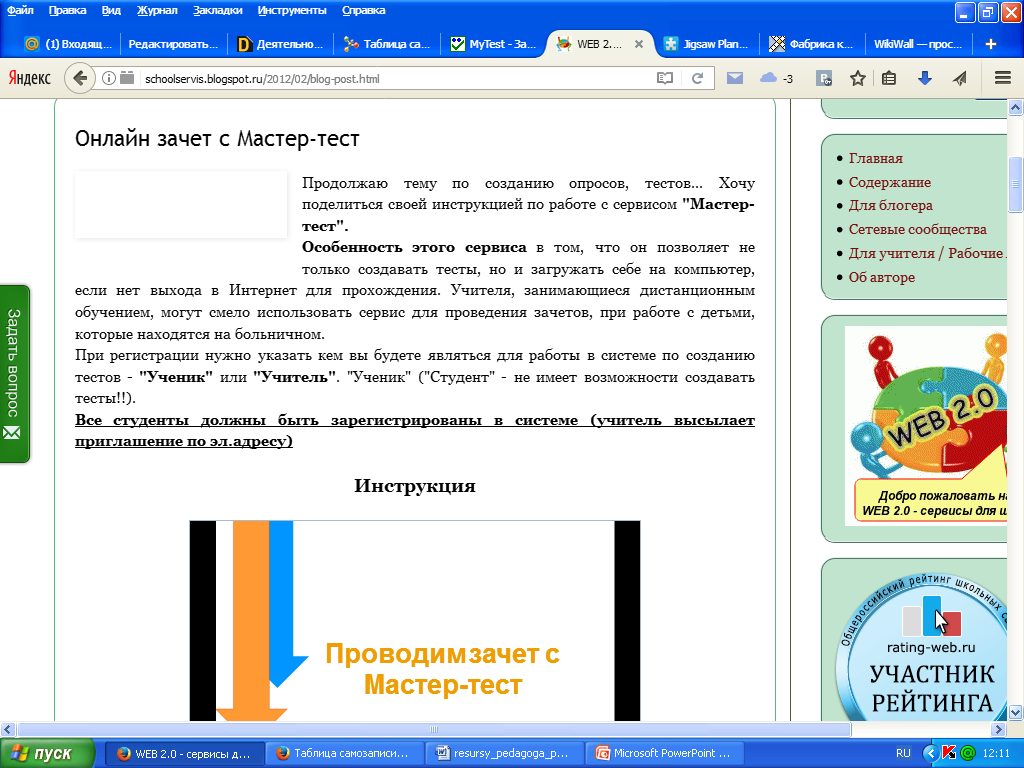 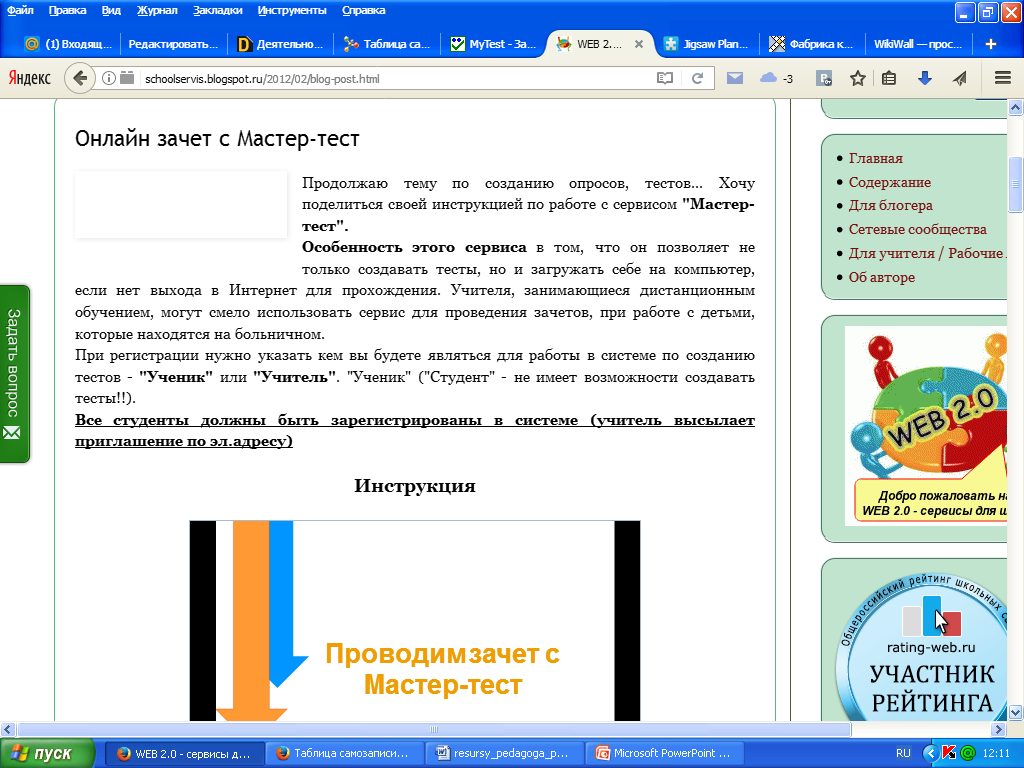 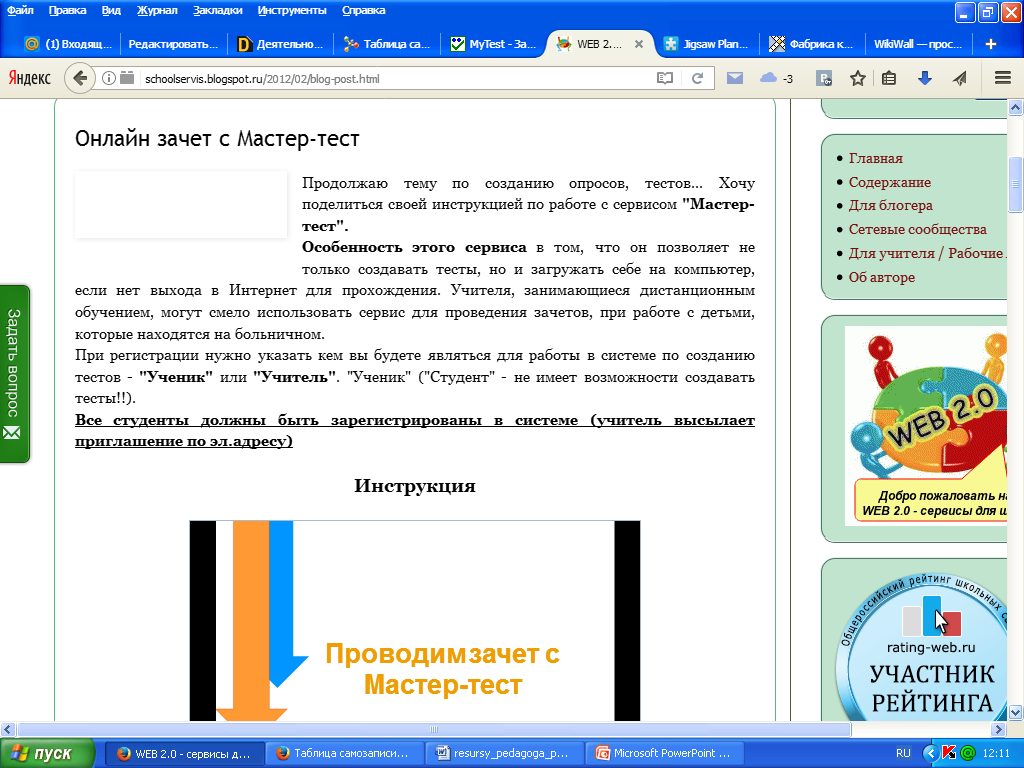 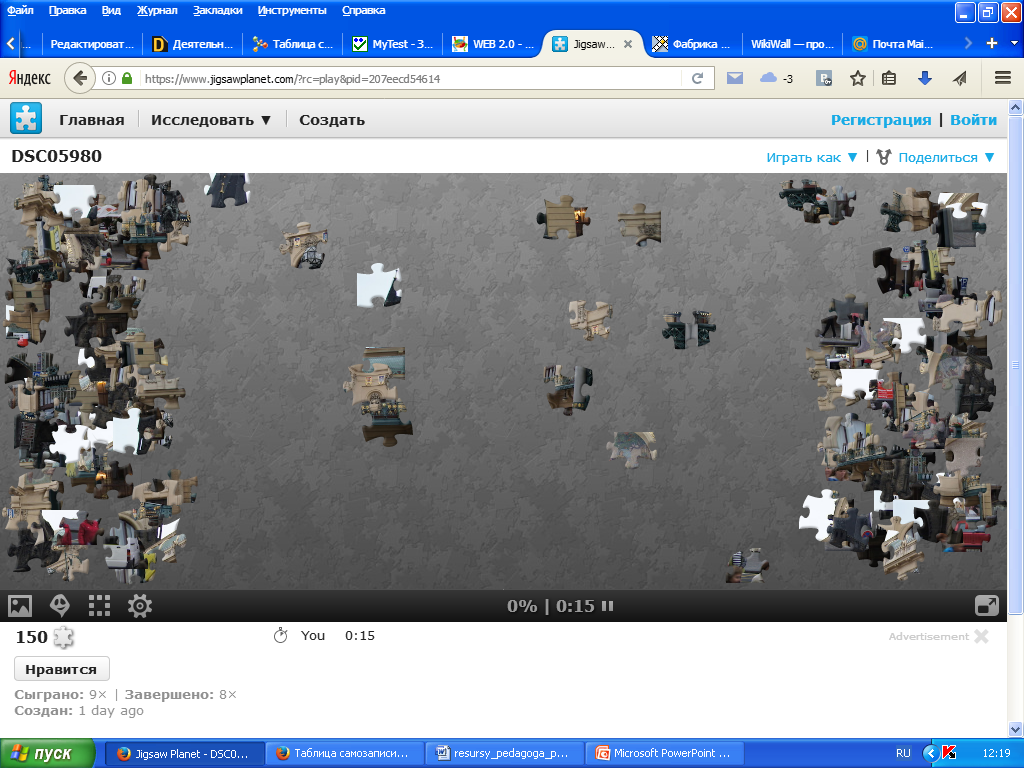 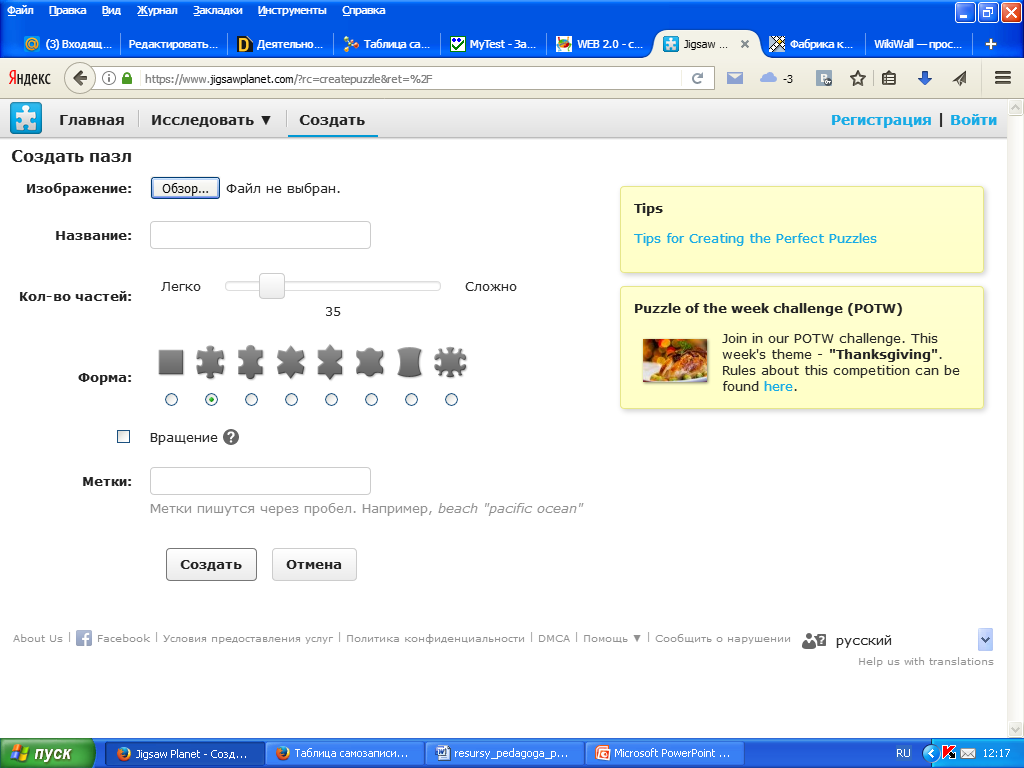 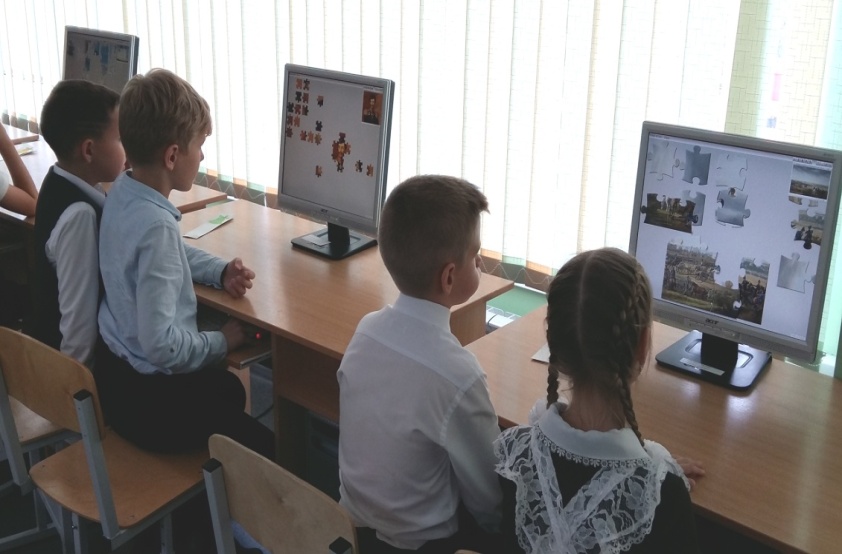 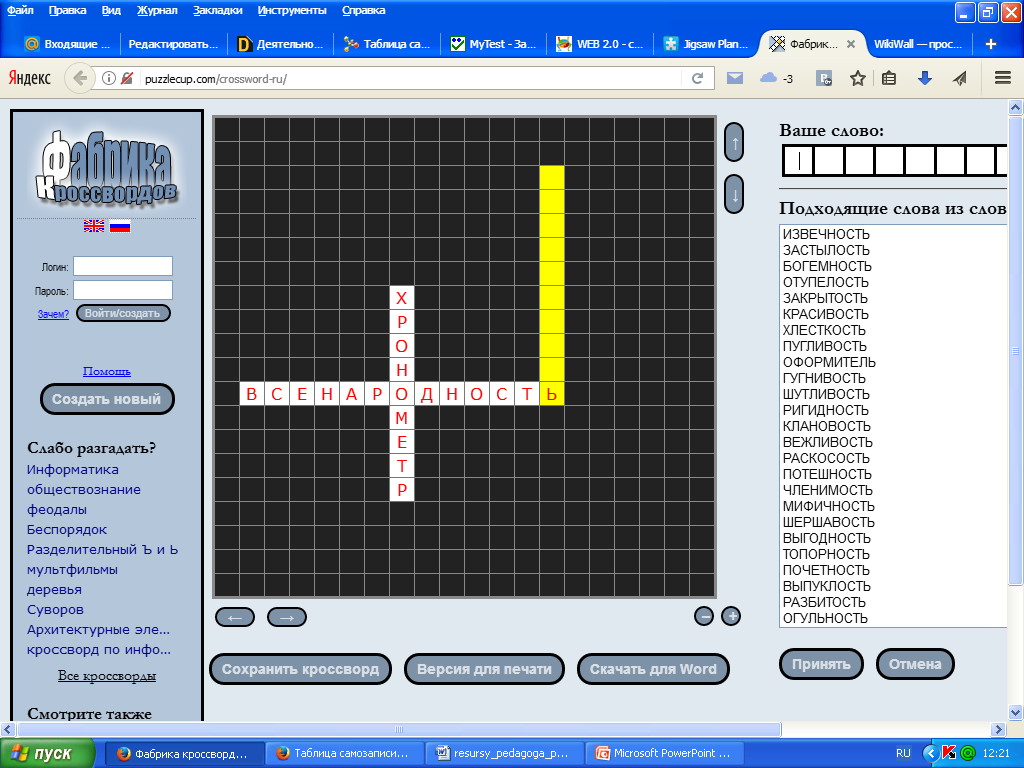 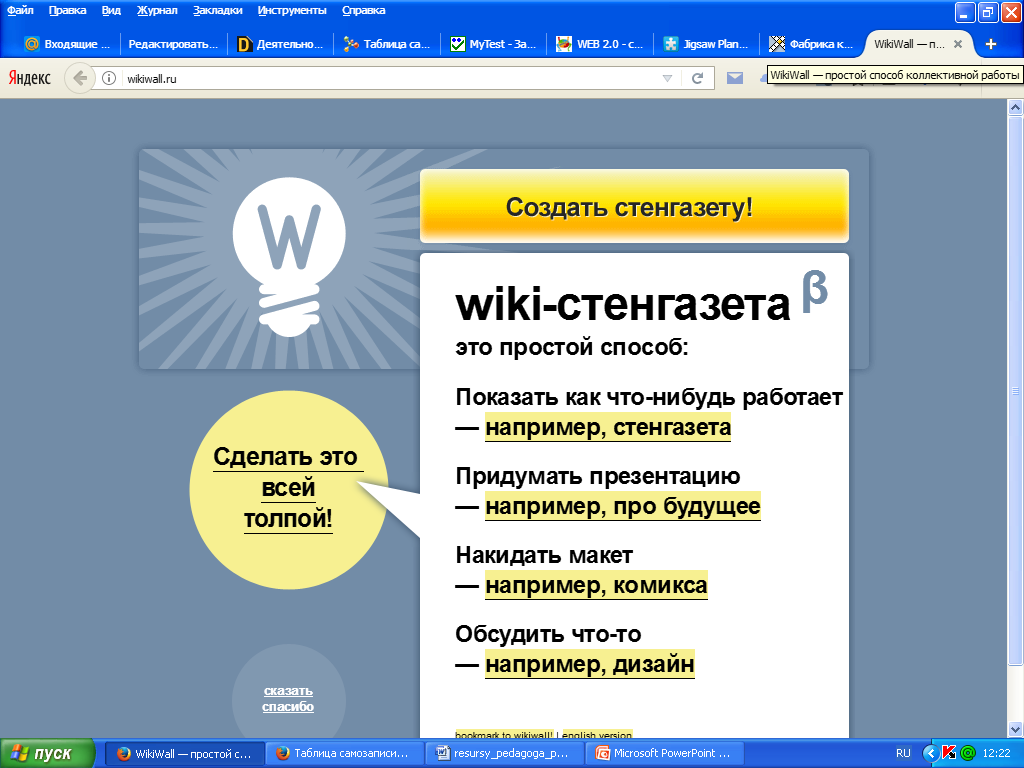 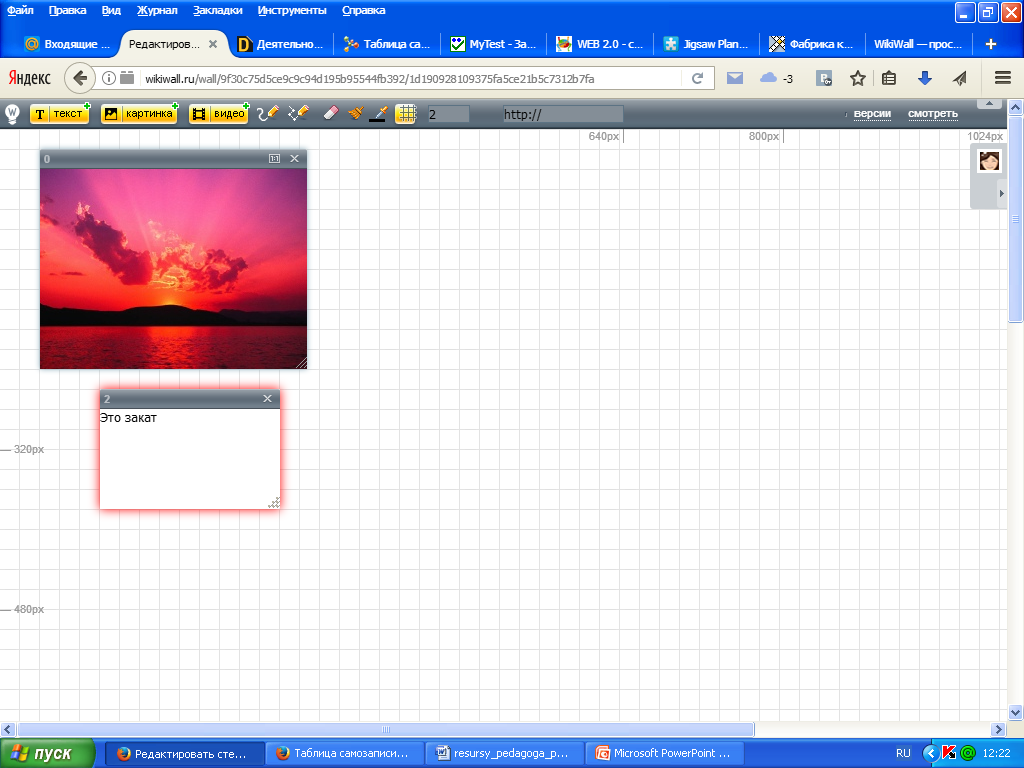 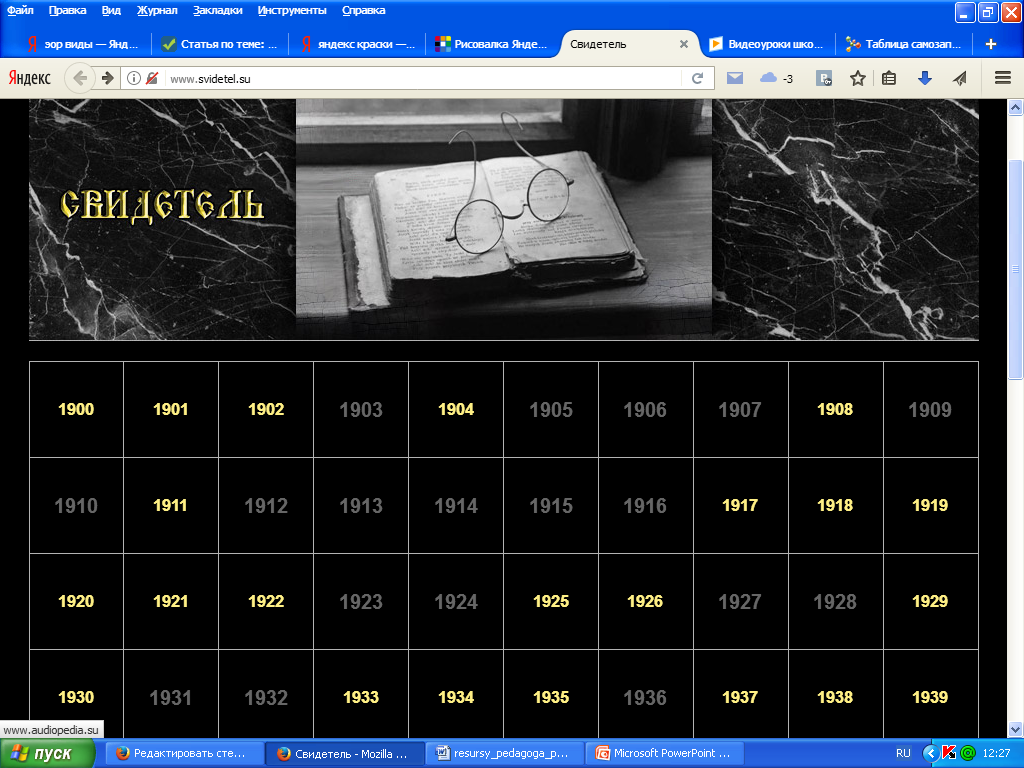 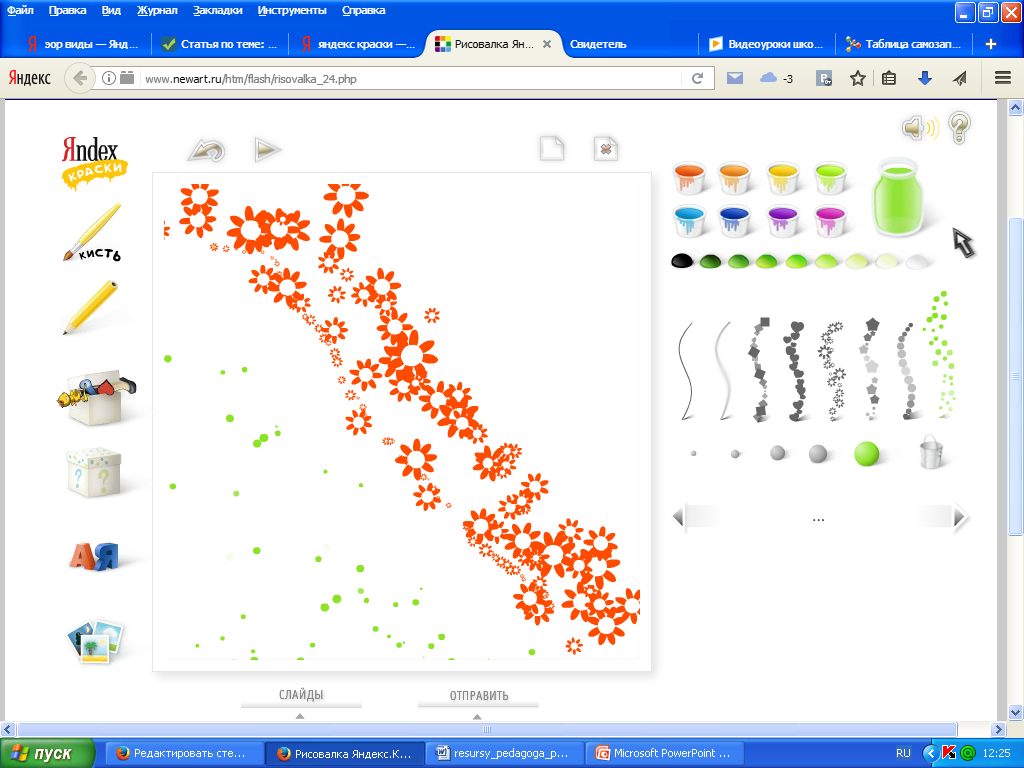 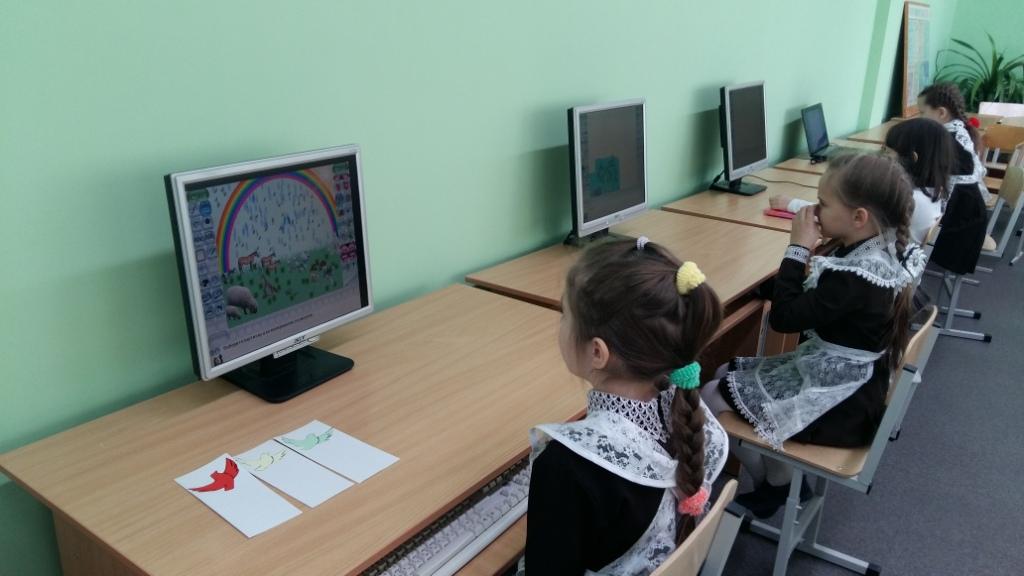 Применение ЭОР
На этапе открытия новых знаний
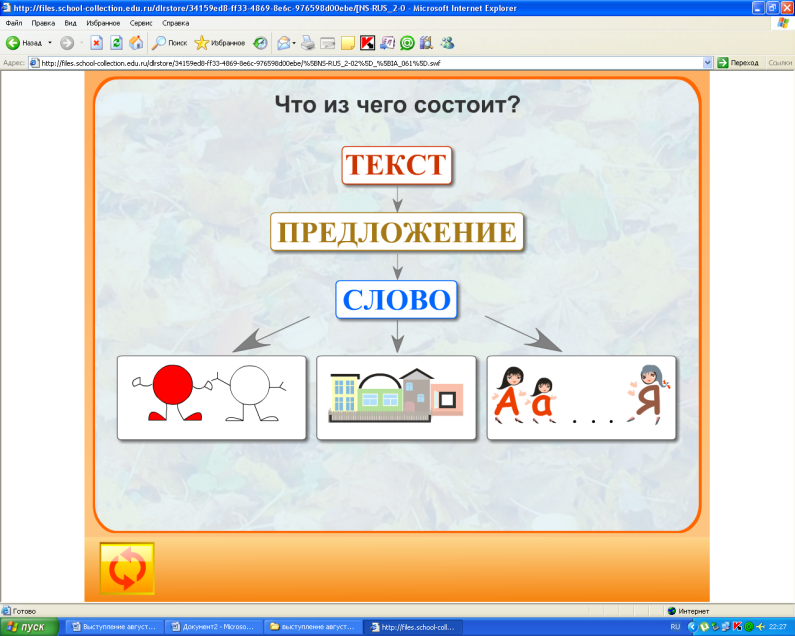 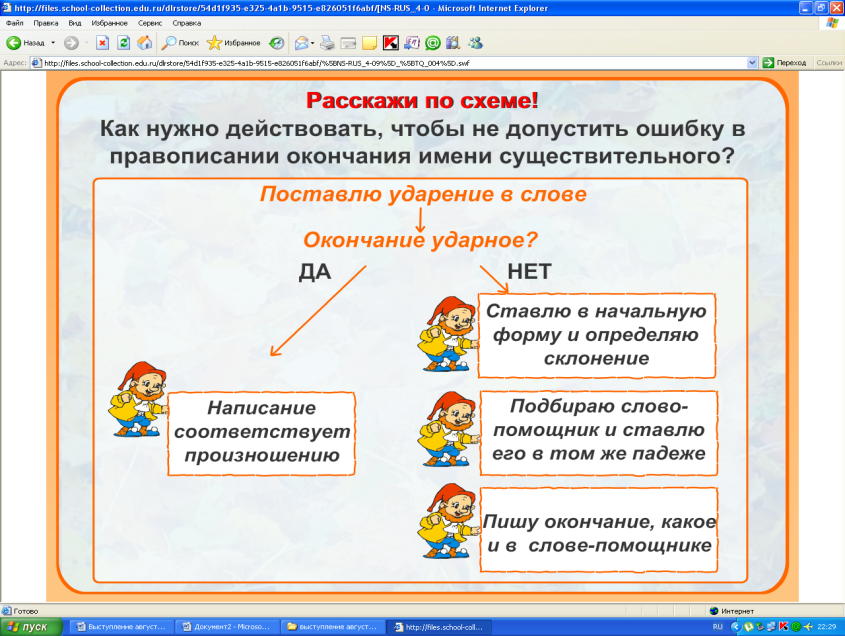 интерактивные таблицы; 
(например: http://files.school-collection.edu.ru/dlrstore/34159ed8-ff33-4869-8e6c-976598d00ebe/%5BNS-RUS_2-02%5D_%5BIA_061%5D.swf)
схемы.
(например: http://files.school-collection.edu.ru/dlrstore/54d1f935-e325-4a1b-9515-e826051f6abf/%5BNS-RUS_4-09%5D_%5BTQ_004%5D.swf)
Применение ЭОР
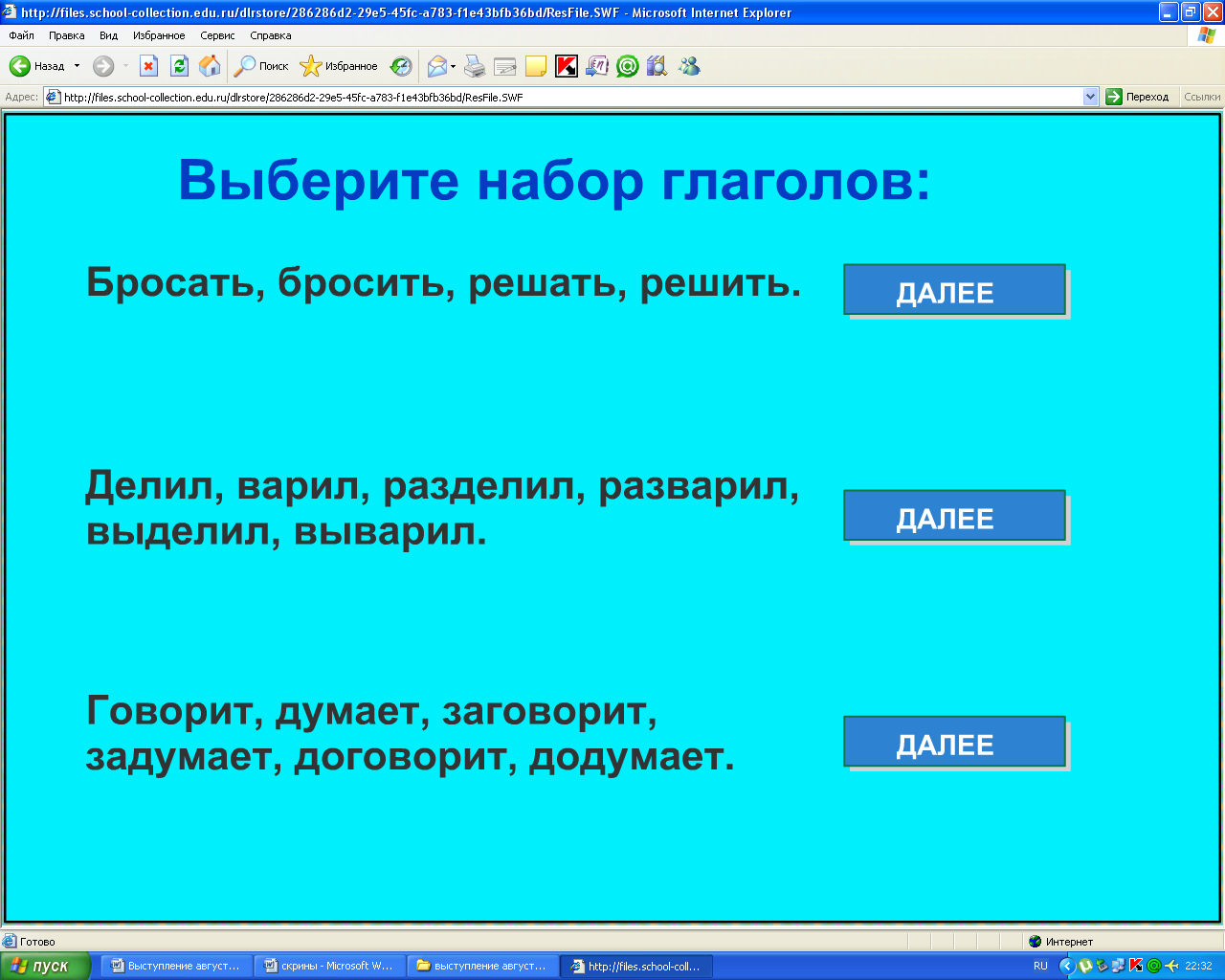 На этапе закрепления
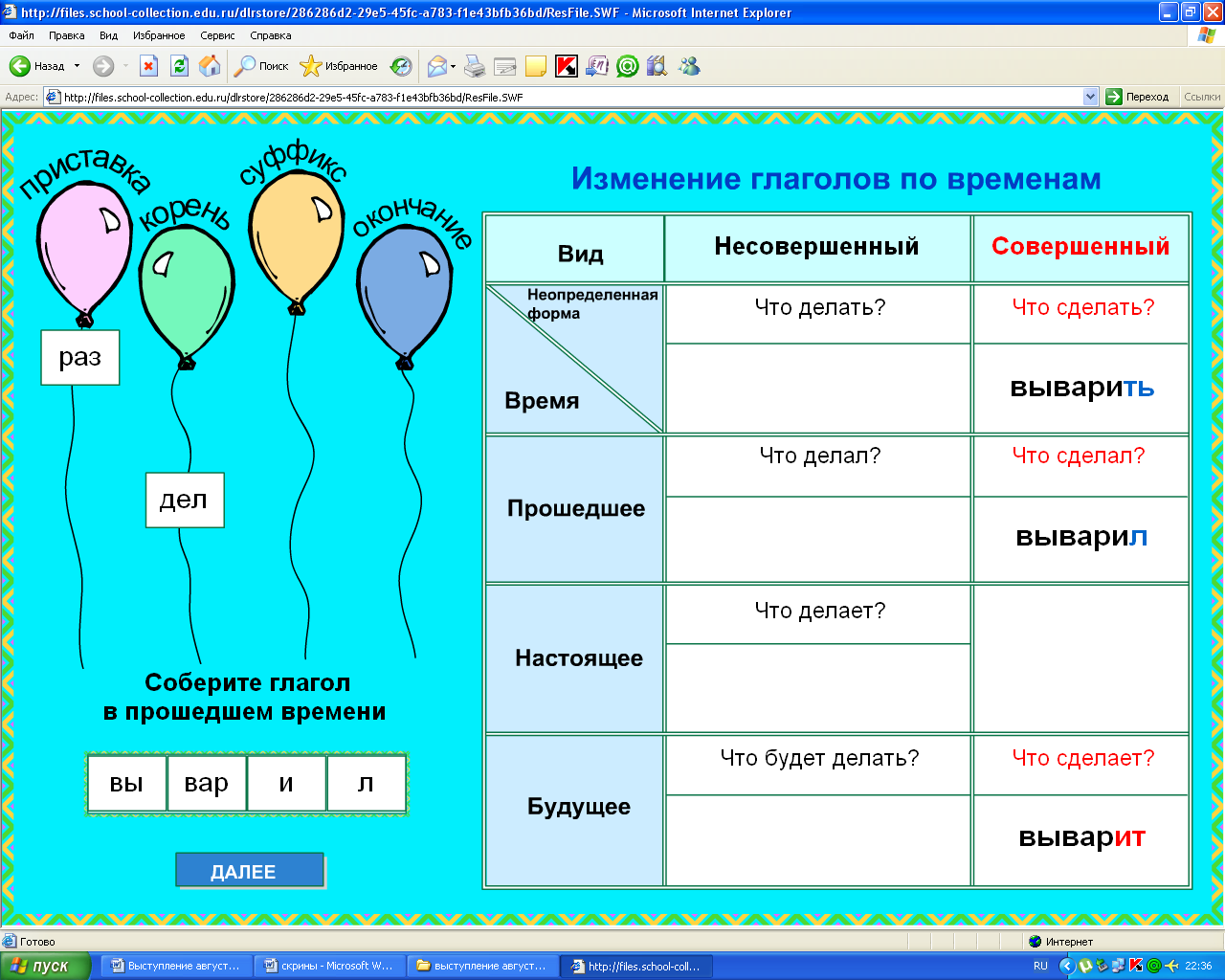 (http://files.school-collection.edu.ru/dlrstore/286286d2-29e5-45fc-a783-f1e43bfb36bd/ResFile.SWF).
Применение ЦОР
Для контроля и аттестации
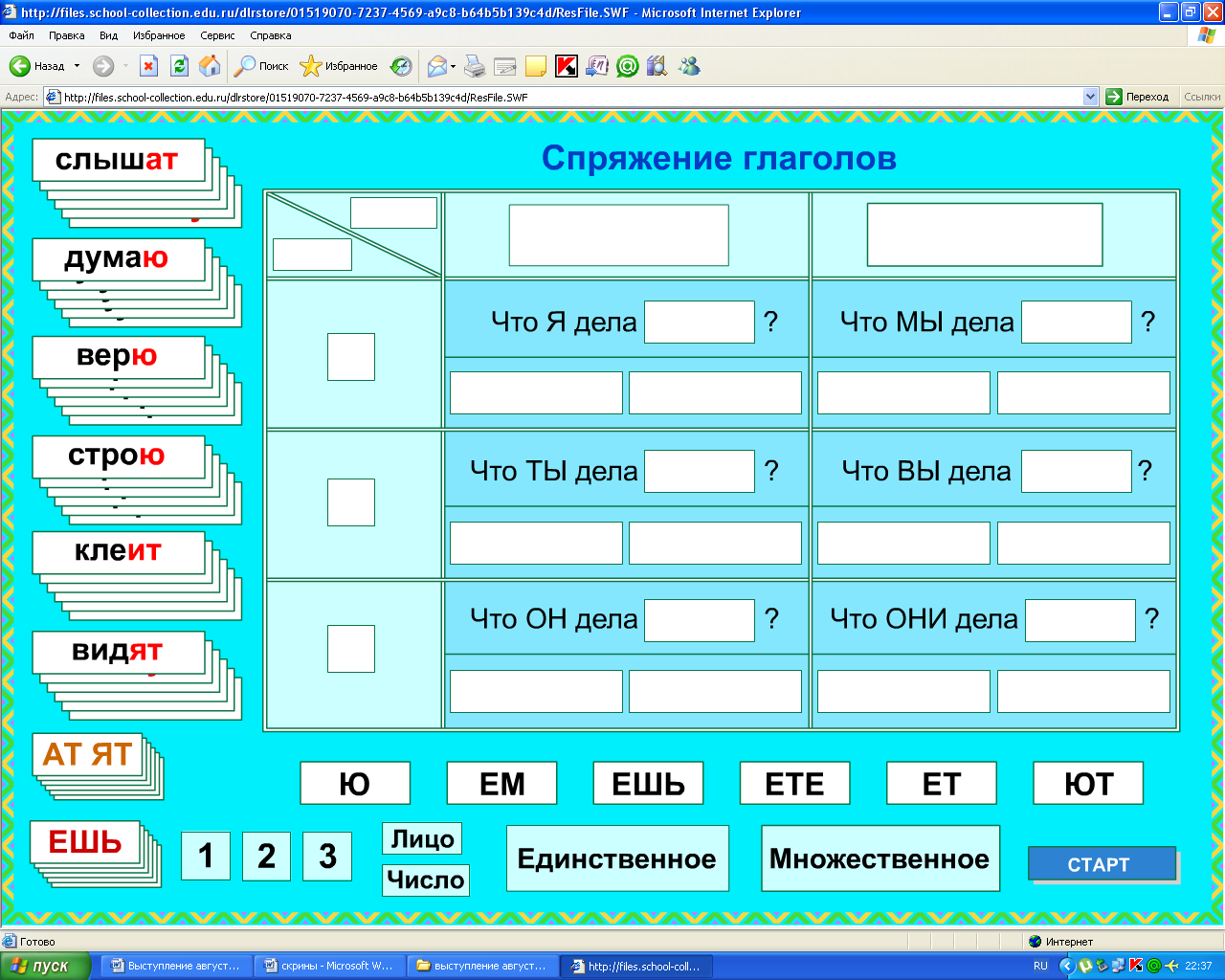 (например: http://files.school-collection.edu.ru/dlrstore/01519070-7237-4569-a9c8-b64b5b139c4d/ResFile.SWF).
Применение ЭОР
Работа с тестами - тренажерами
Программированные задания различного уровня сложности: 
1)«Я умею?», 2)«Я умею.», 3)«Я умею!», 4)«Я умею!!!»
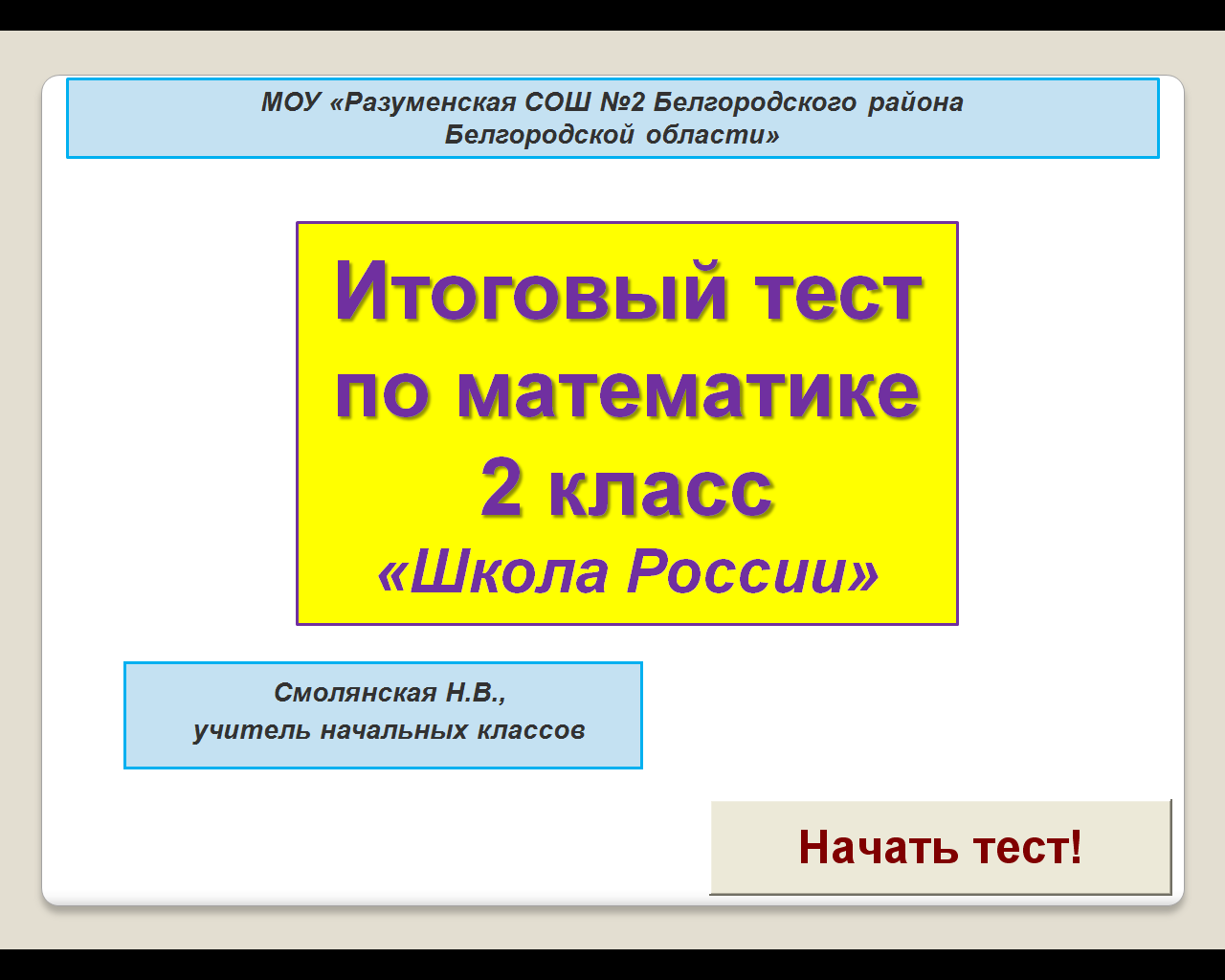 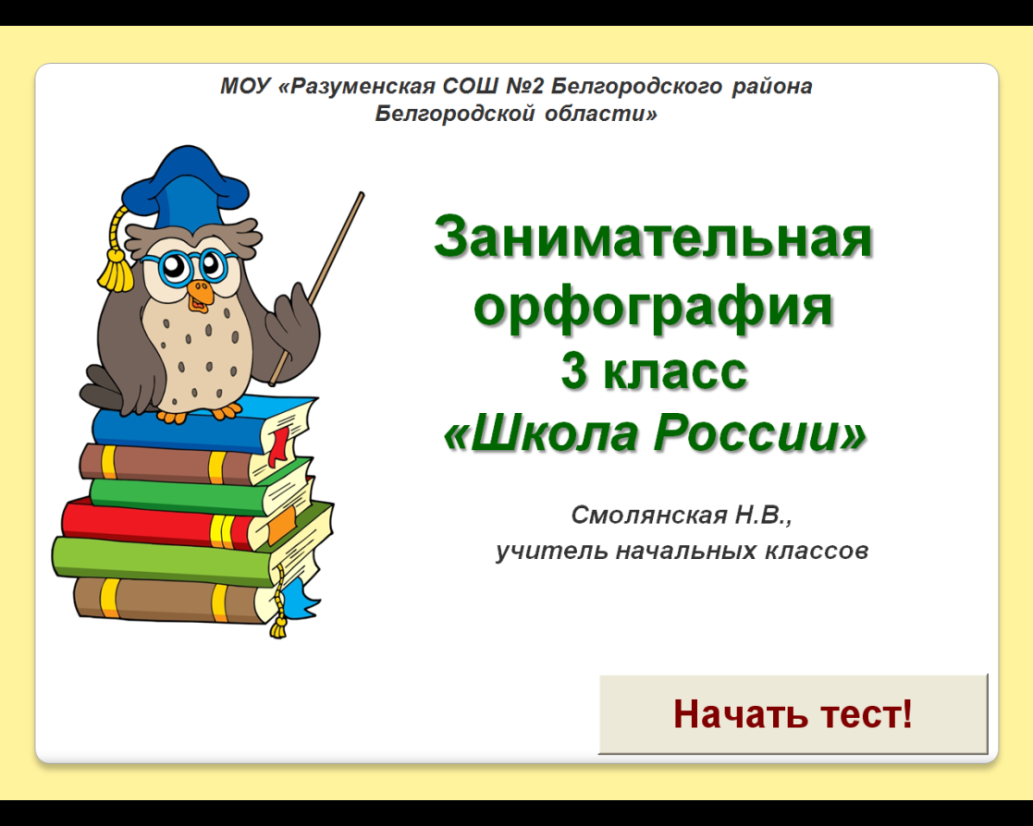 Такие тесты можно использовать  для проведения различных видов контроля. А именно:       предварительного, текущего, тематического, итогового.
Электронные пособия для работы 
с одаренными детьми
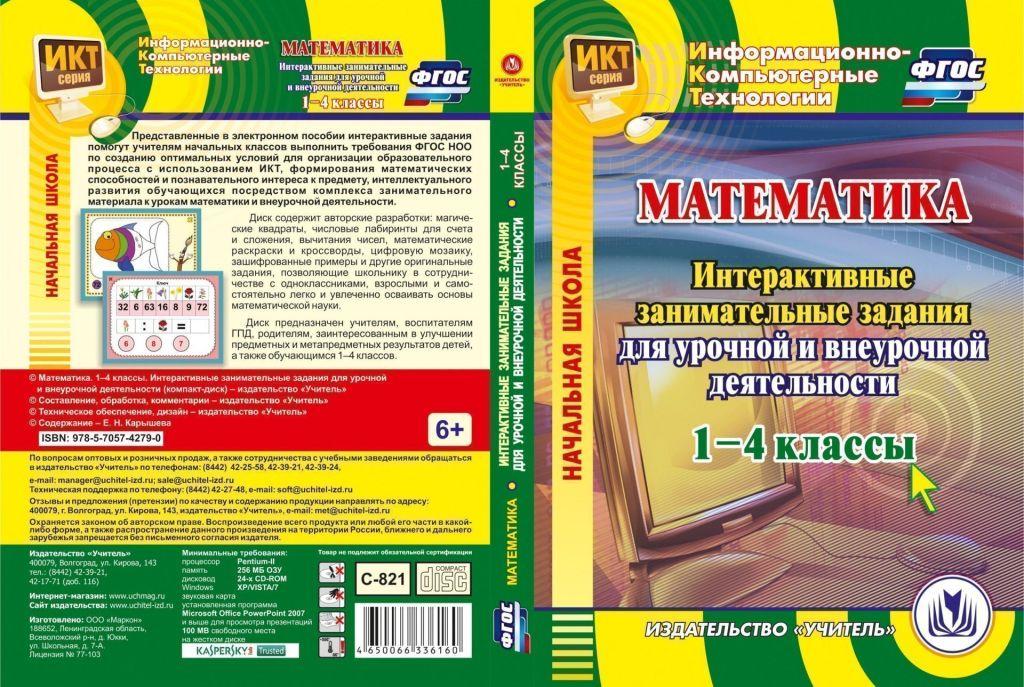 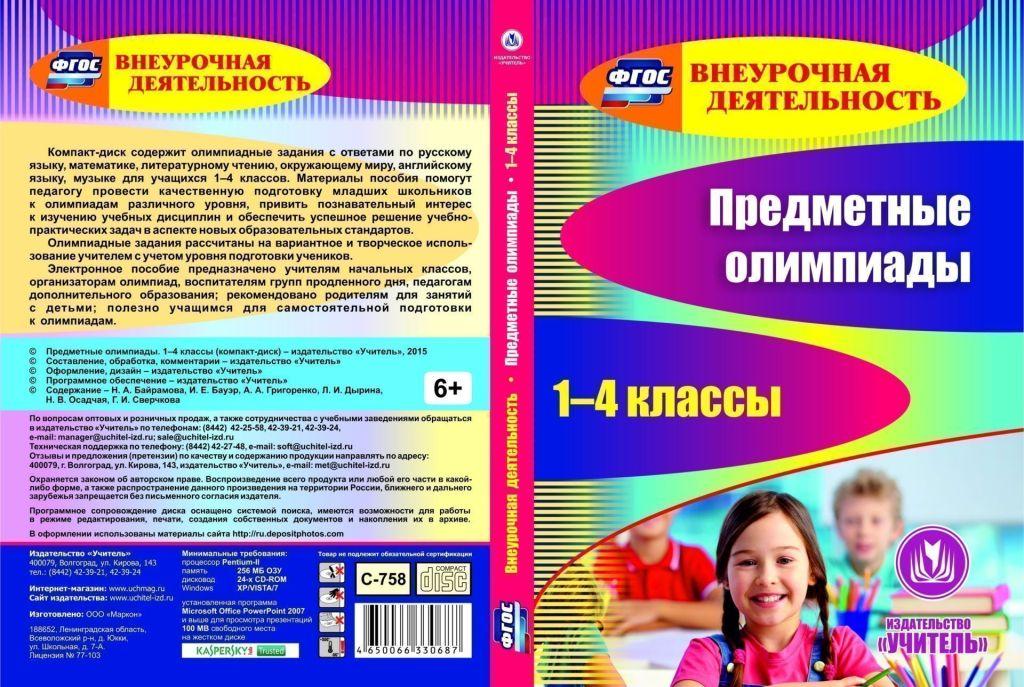 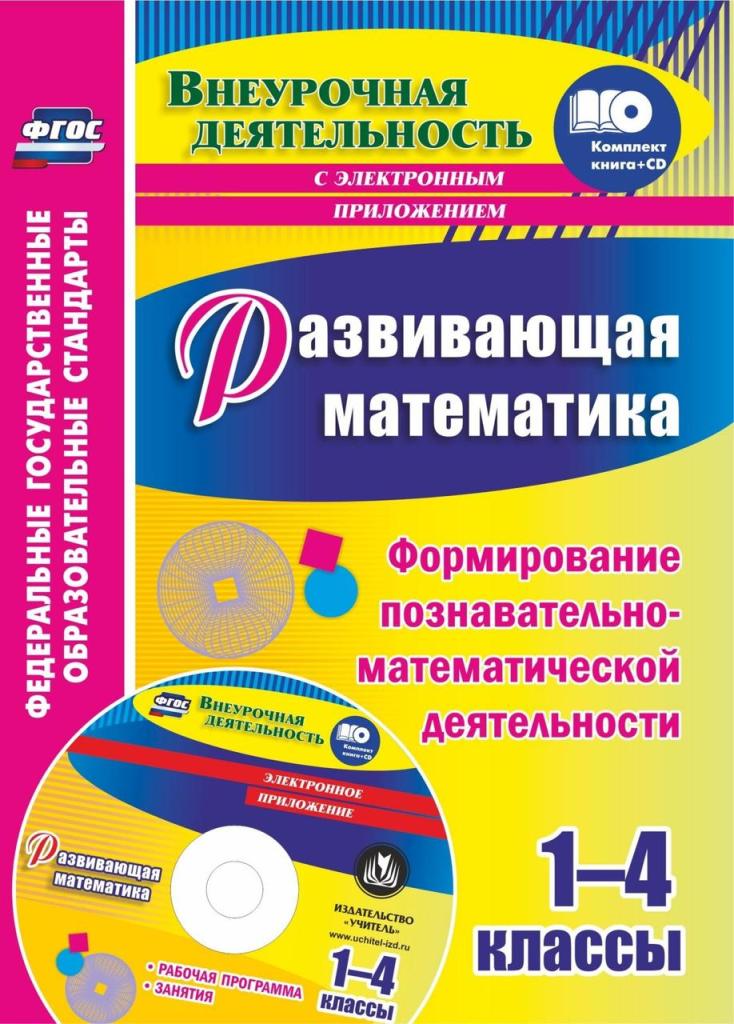 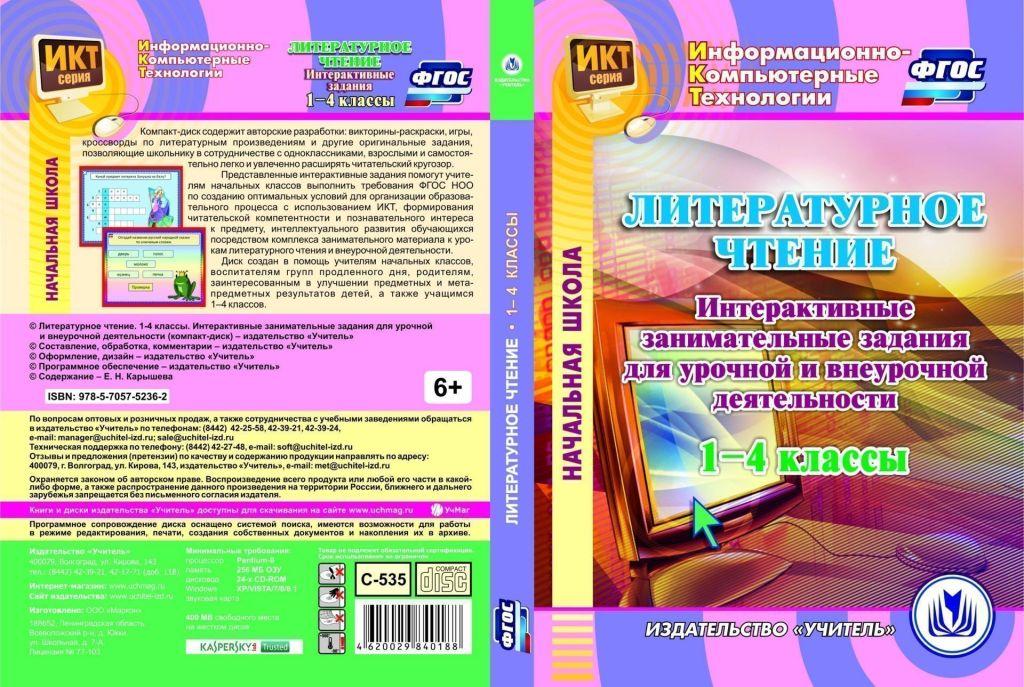 Применение ИКТ и ЭОР
Положительная мотивация обучения
Эстетический и эмоциональный уровень
Дифференциация обучения
Повышение объема выполняемой работы
Усовершенствованный контроль знаний
Рациональность. Эффективность урока
Доступ к информационным ресурсам
В презентации использованы фотографии с личного согласия (с согласия родителей) 
учащихся
МОУ «Разуменская СОШ №2» Белгородского района.
оптимизирует учебный процесс
использует разнообразные формы работы
усиливает интерес к предмету